Are you a teacher?
Would you like to use this PPT?

Please do!  Take it, tweak it, share it – just please include “based on Unlocking Russian Pronunciation by Kimberly (Kira) DiMattia” in it.

In return, I would love it if you would share these two links with your students: 

www.learnrussianwithkira.com
www.patreon.com/learnrussianwithkira 

Спасибо!
Kimberly DiMattia, kiradimattia@gmail.com
[Speaker Notes: Use real-life hands!  Participants can’t see the digital ones.]
Welcome!
Gather items now
Unlocking Russian Pronunciation (Kira’s book if you have it already)
smart phone for recording yourself
paper, pen/pencil
water

Rename yourself on Zoom
Click on Participants, hover over your name, choose Rename, and use your Russian name in Cyrillic (e.g. Кира)
Let’s say hello  : )
Master Class with Kira
Kimberly (Kira) DiMattia 
Week 4 – Voicing Rules
What am I looking for?
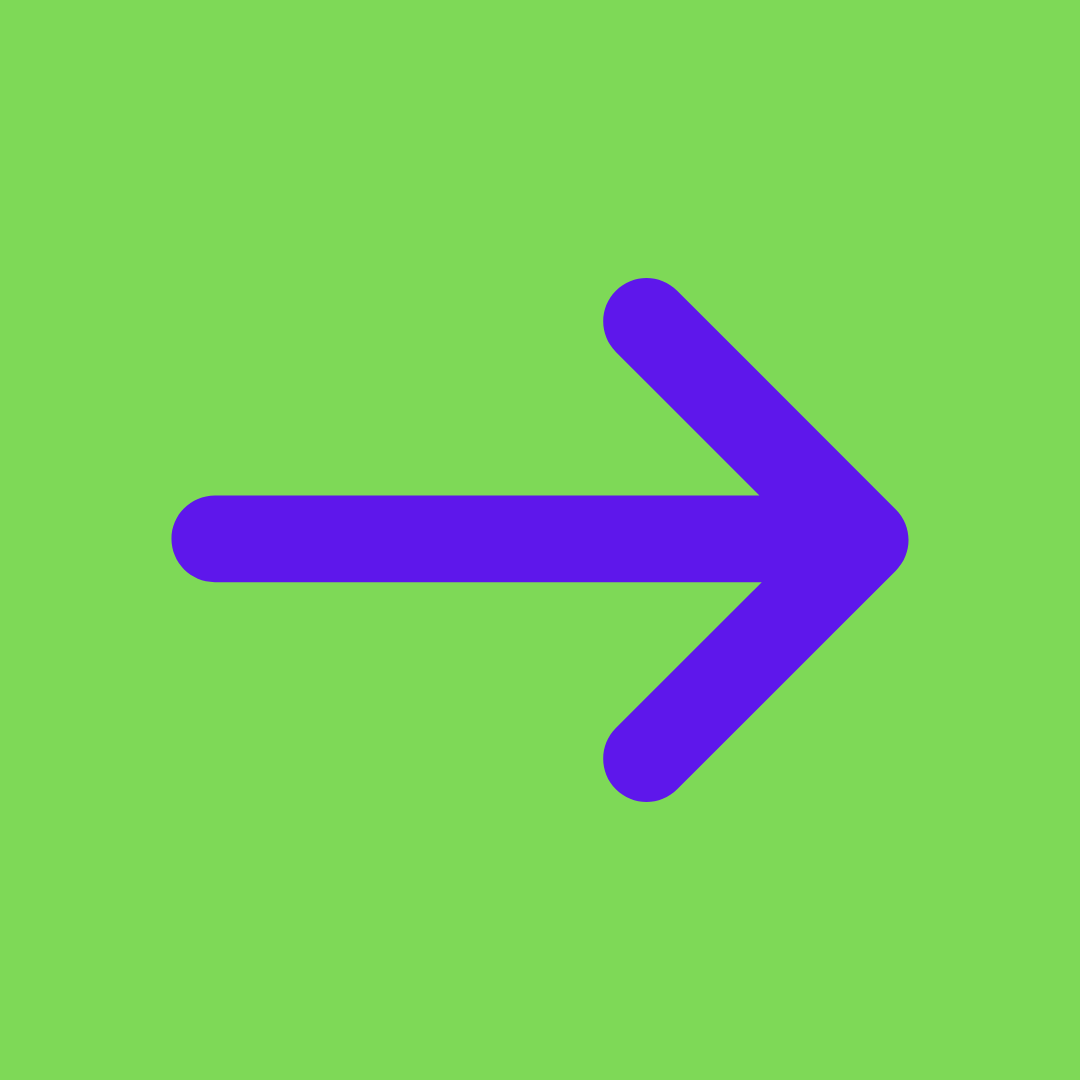 Right answers?
Epiphanies!
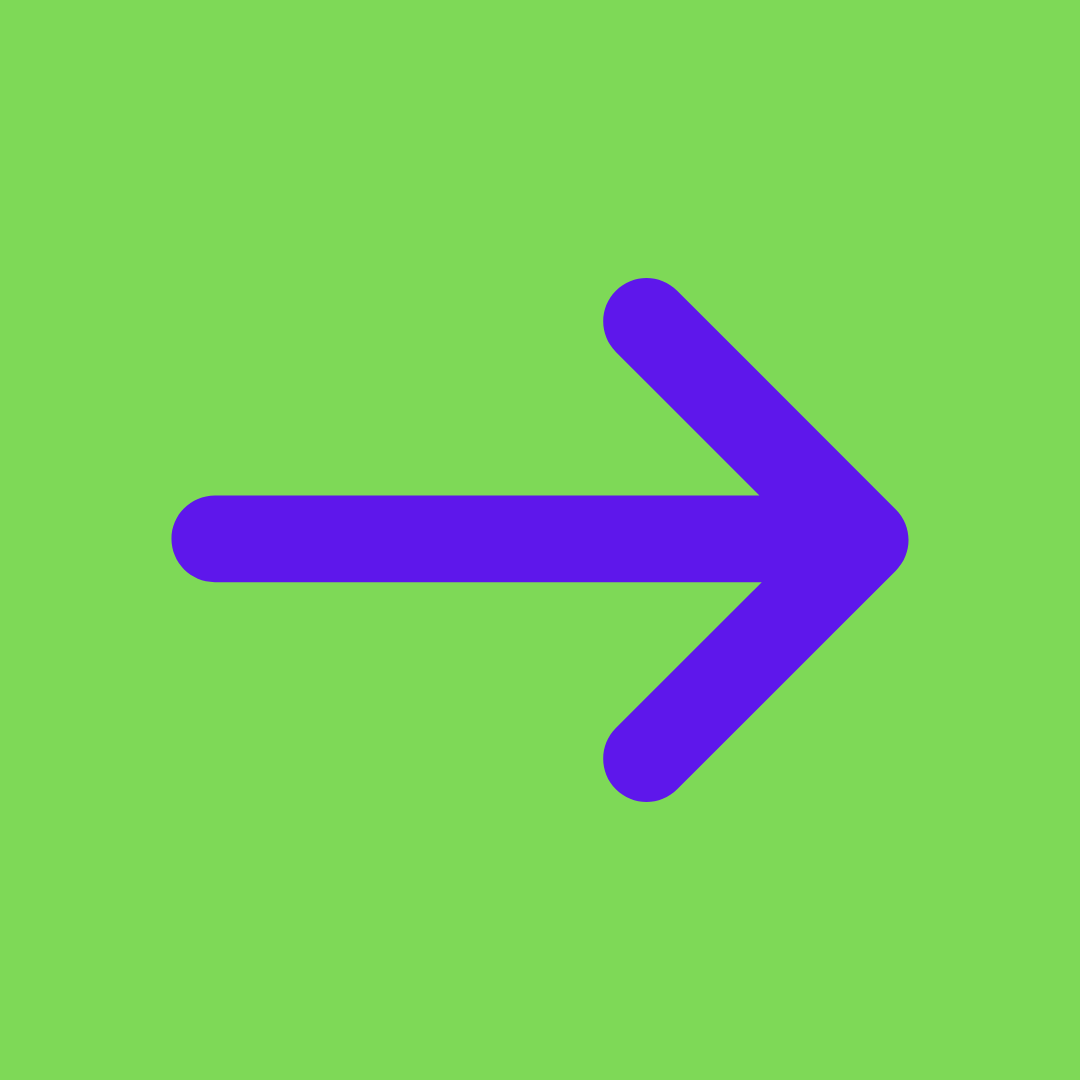 Vulnerability!
Perfection?
Amplify your visuals.  : )
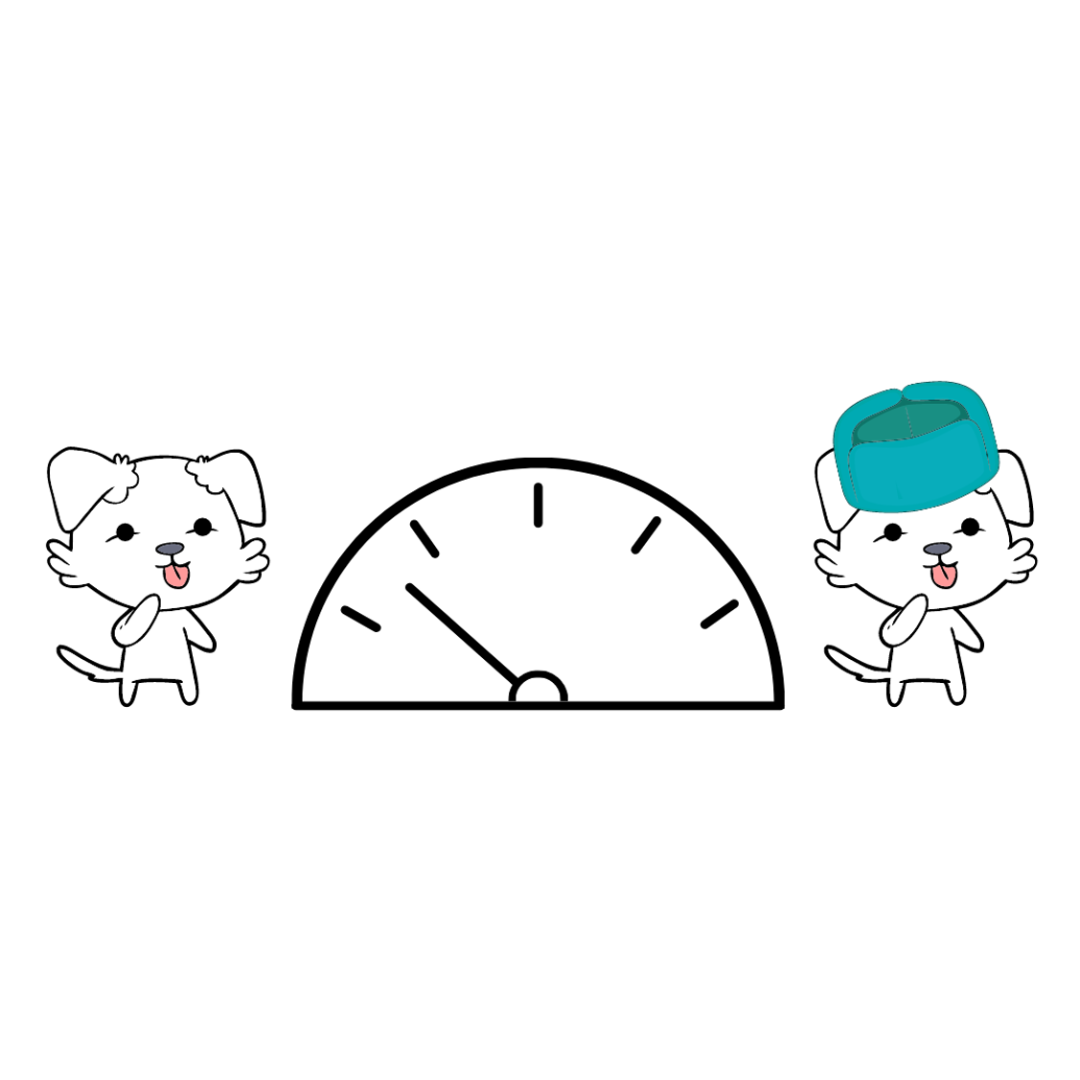 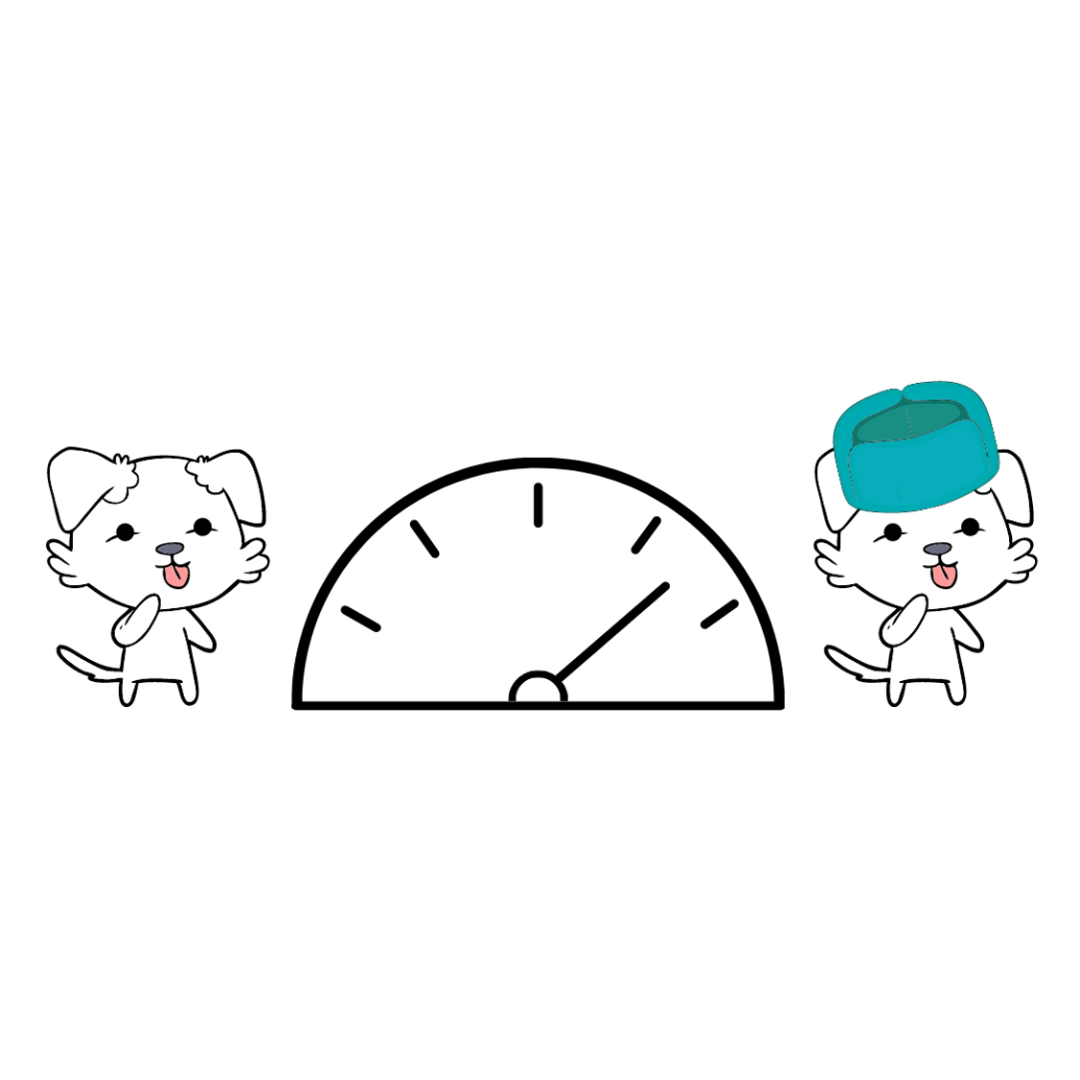 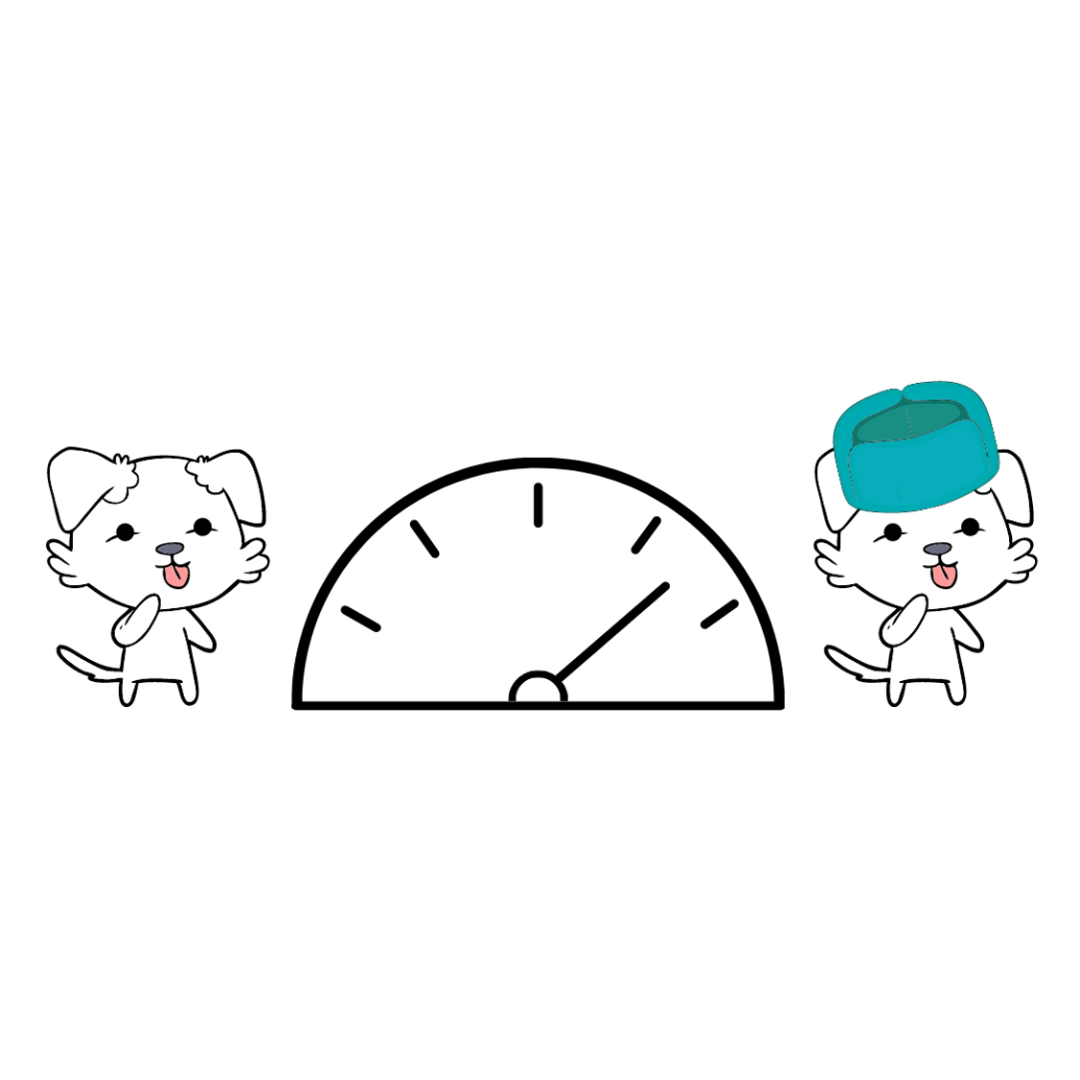 Молодцы!  Good work!(HW and Skills Checks!!!)
My Goals for You
Default Mouth Position
Unstressed Syllables
Individual Phonemes 
Practice Routine
Secret Code
Phonetics Topics
My Goals for You
Default Mouth Position
Unstressed Syllables
Individual Phonemes 
Practice Routine
Secret Code
Phonetics Topics
My Goals for You
Default Mouth Position
Unstressed Syllables
Individual Phonemes 
Practice Routine
Secret Code
Phonetics Topics
Where are we?
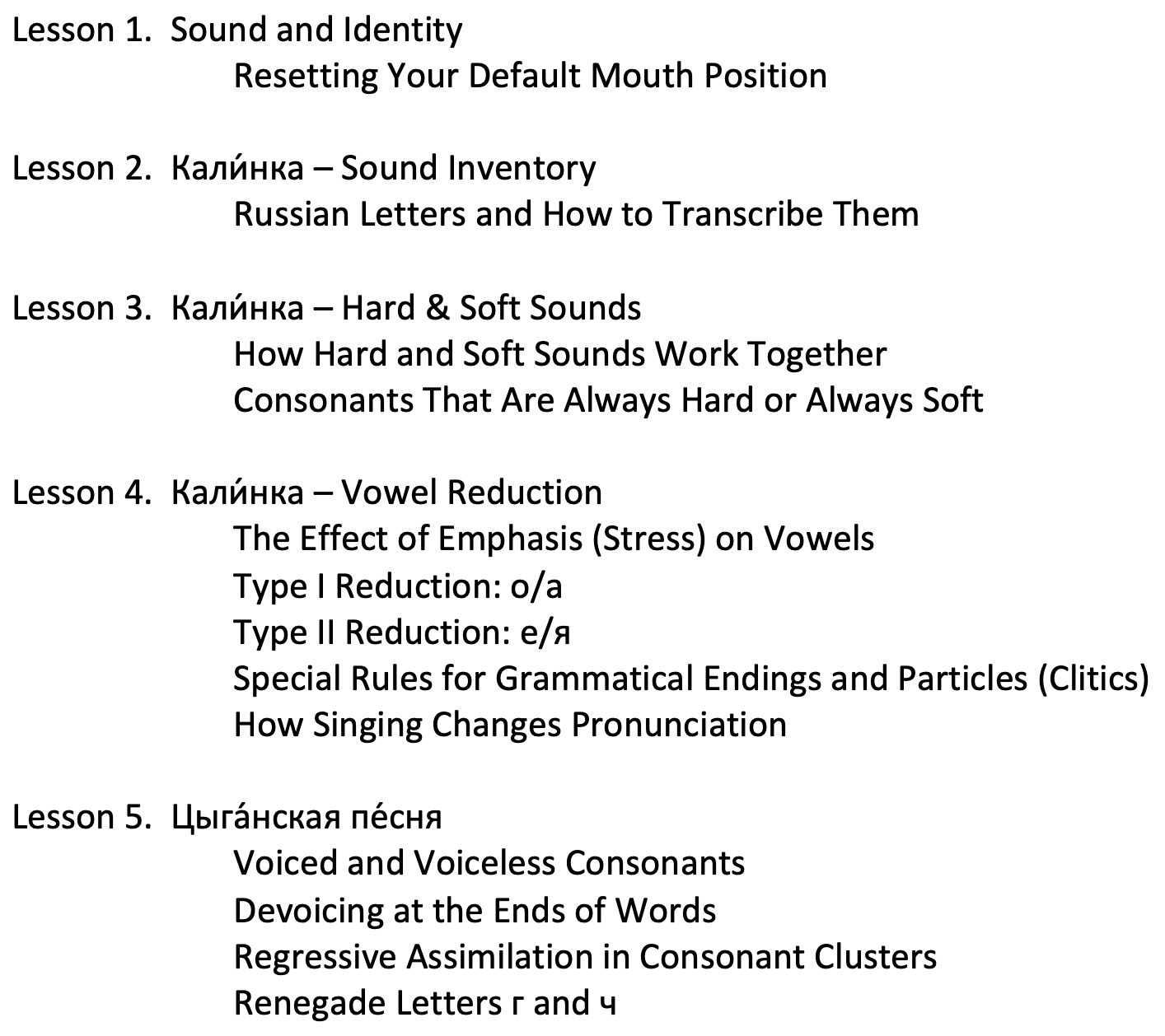 Where are we?
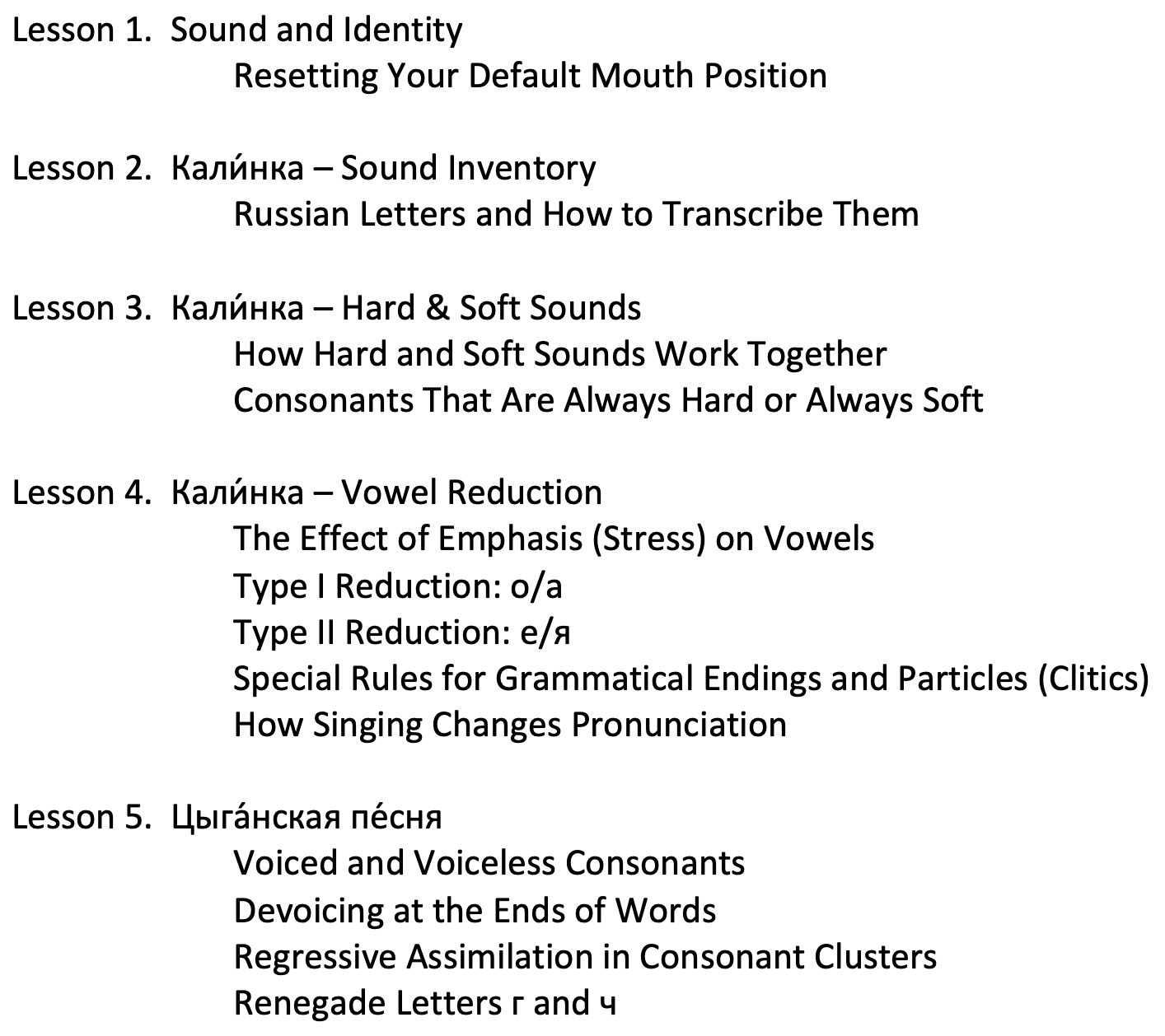 ☑︎
Where are we?
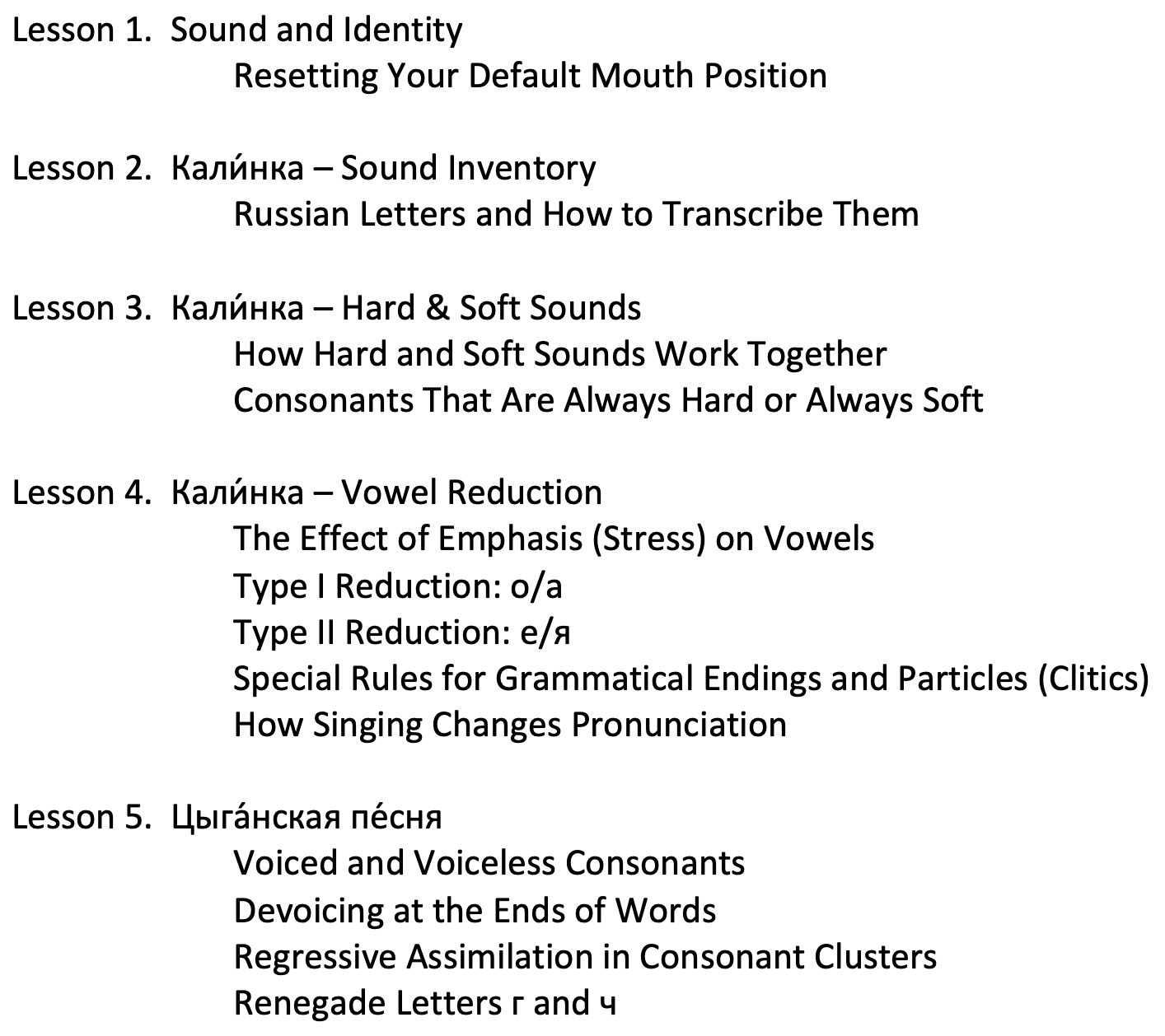 ☑︎
☐
Today...
Leetle Game
Leetle Warm Up
Voicing Rules
Renegade Letters г & ч
8:30 p.m. EST
Leetle Game
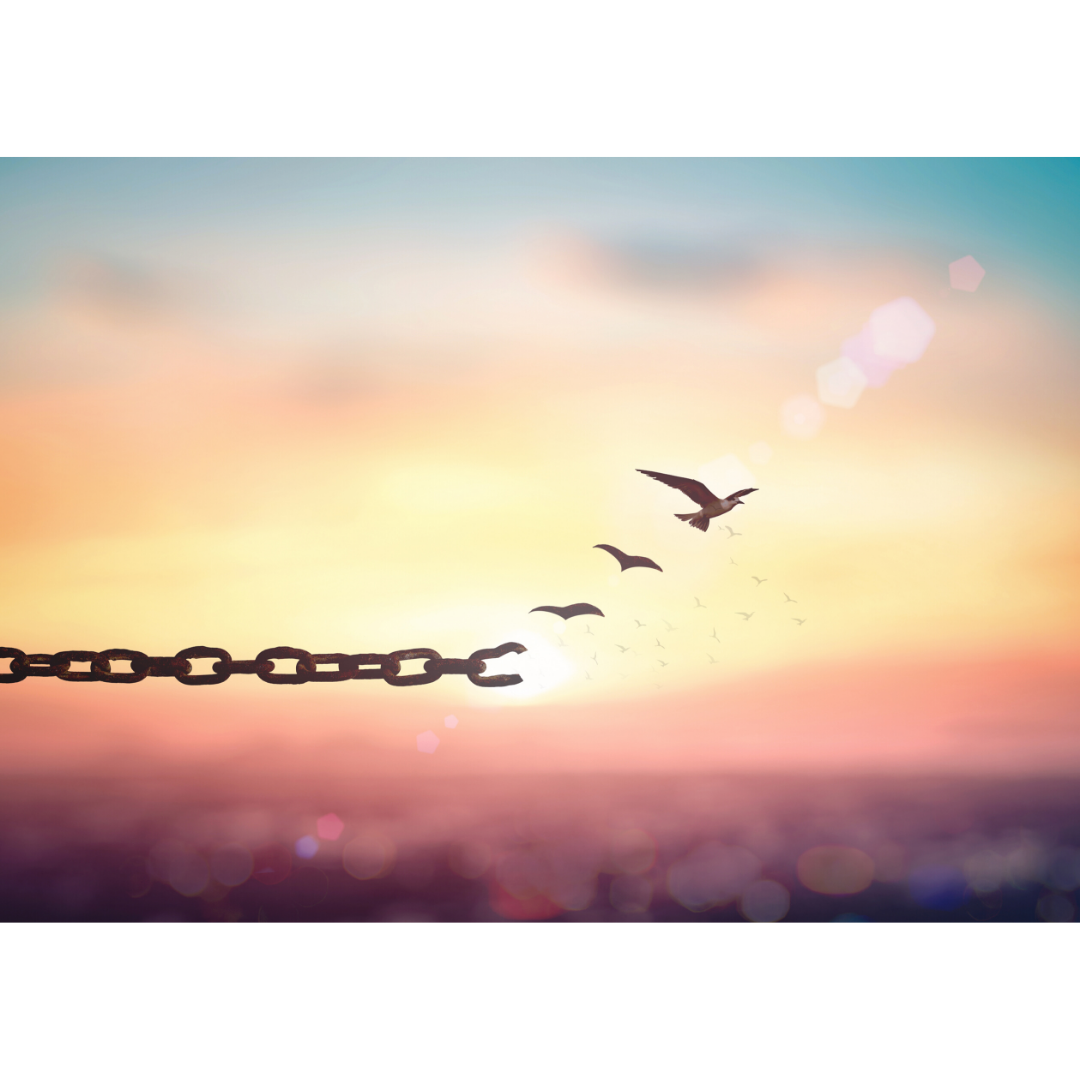 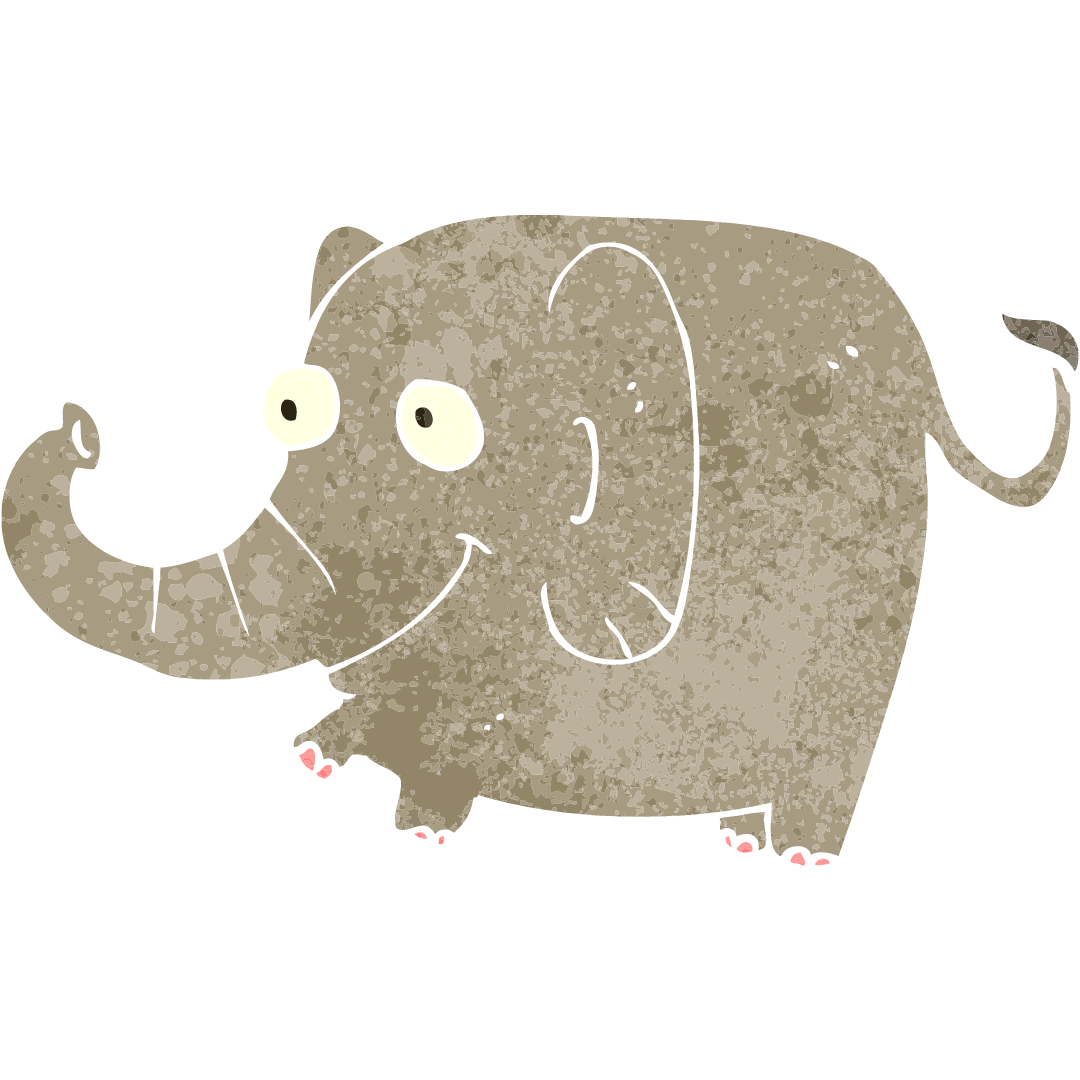 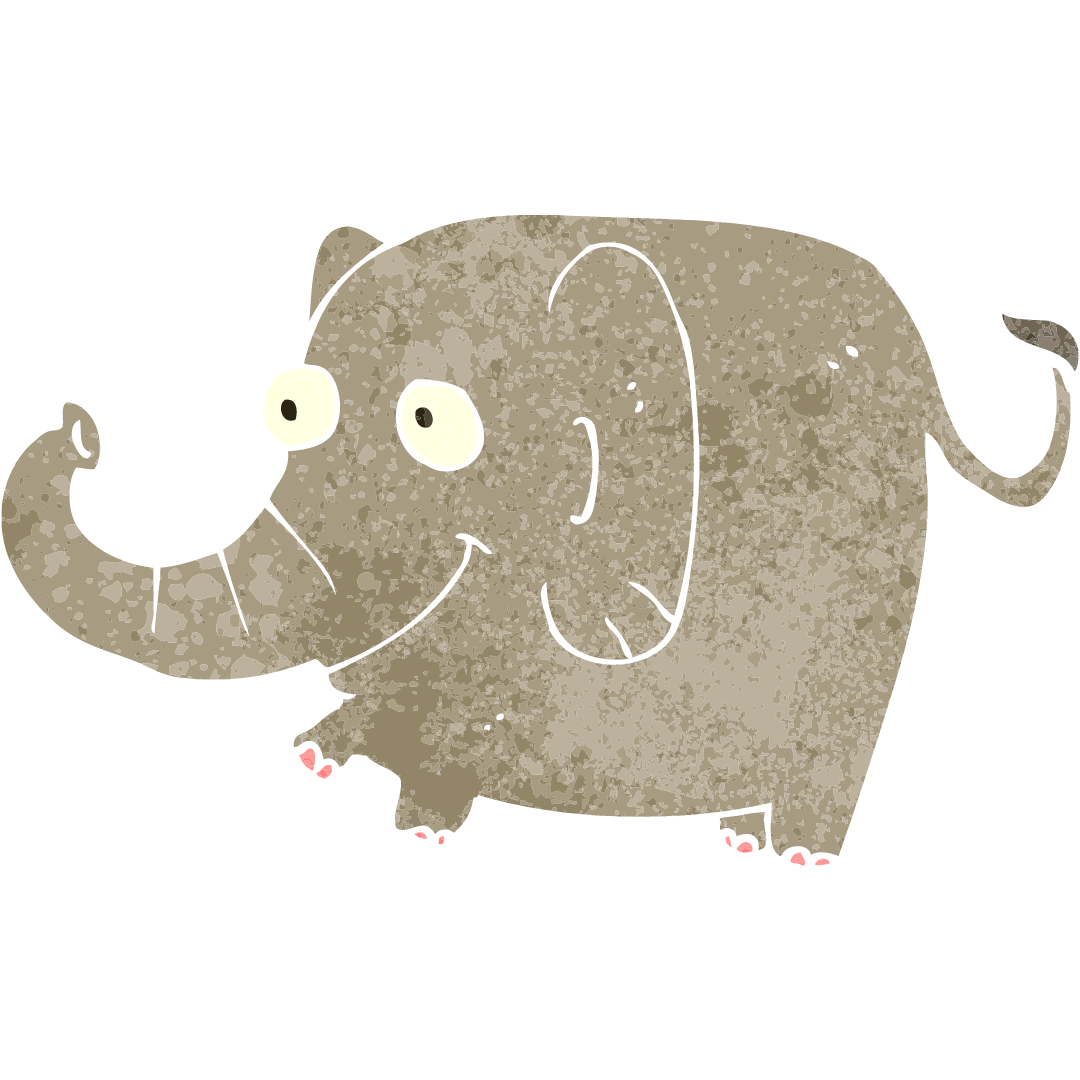 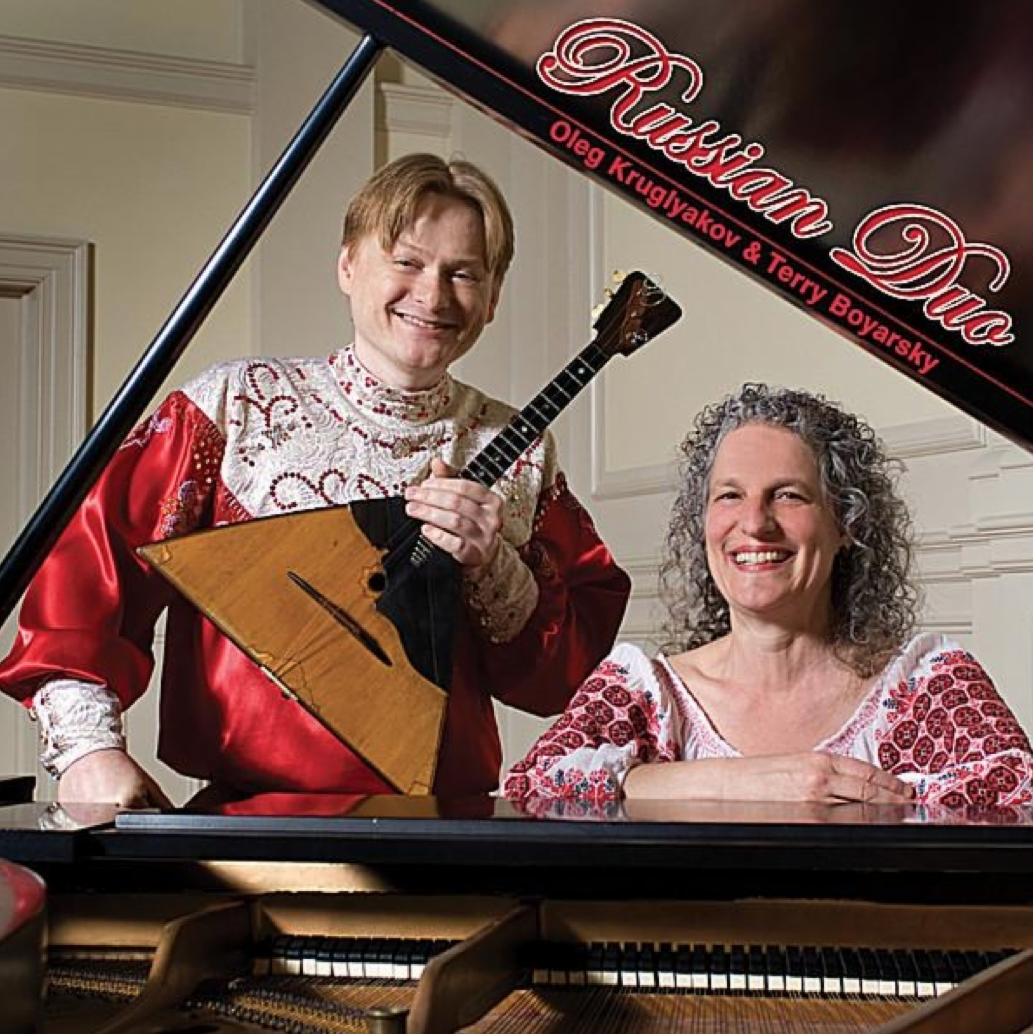 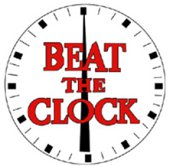 Download the “Leetle Game – Day 4” doc
Stop when I call time
Drop your answers in the chat when I ask for them!
z∧∧párk
rózъvъjъ
v’éč’ir
∧tkúdъ
č’isý
t’ib’á
xóč’ъt
b∧l’šójъ
зоопа́рк
ро́зовая
ве́чер
отку́да
часы́
тебя́
хо́чет
большо́е
Ну, как?
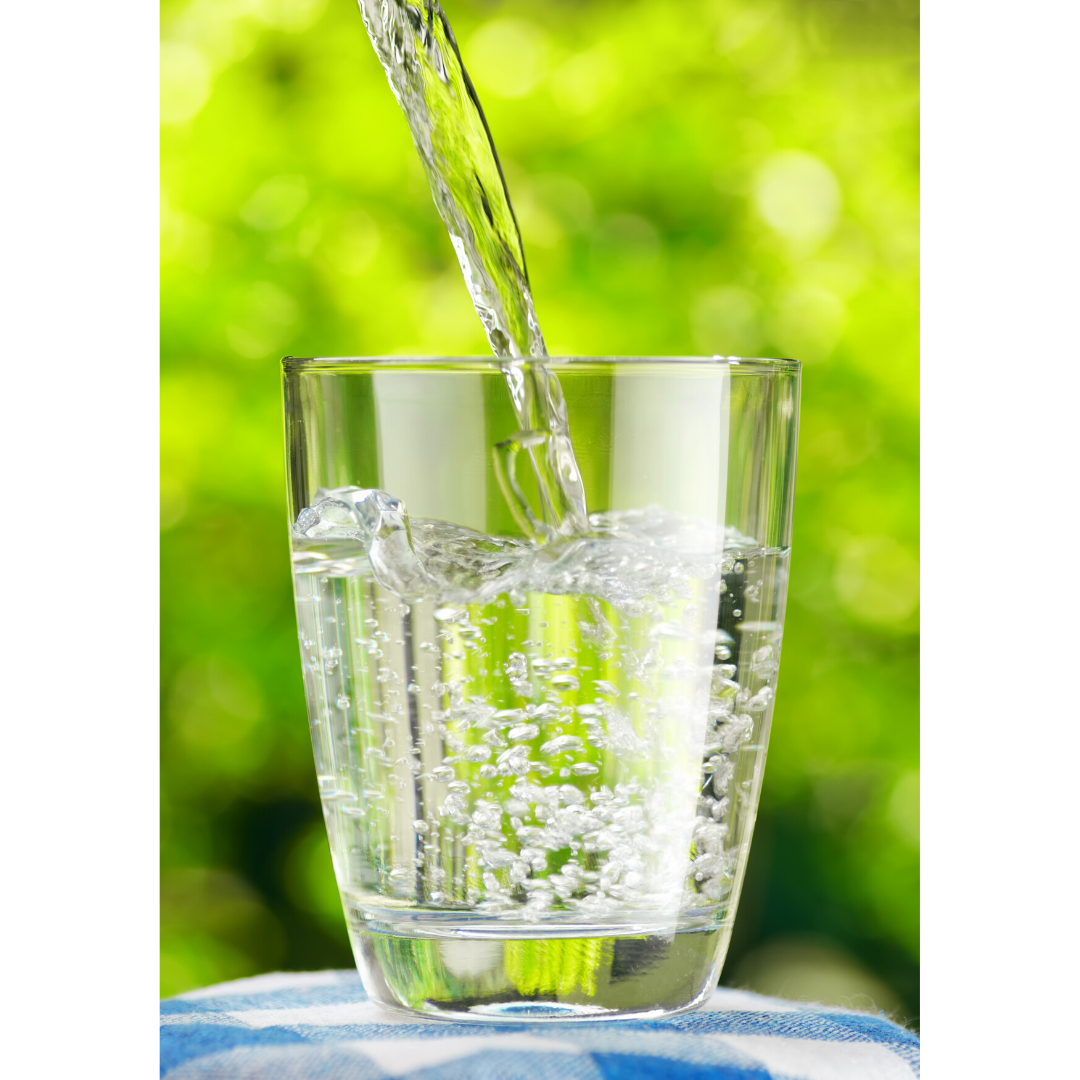 2 вопроса!
Kira’s flashcards!
Kira’s flashcards!
zoo
Kira’s flashcards!
?
Kira’s flashcards!
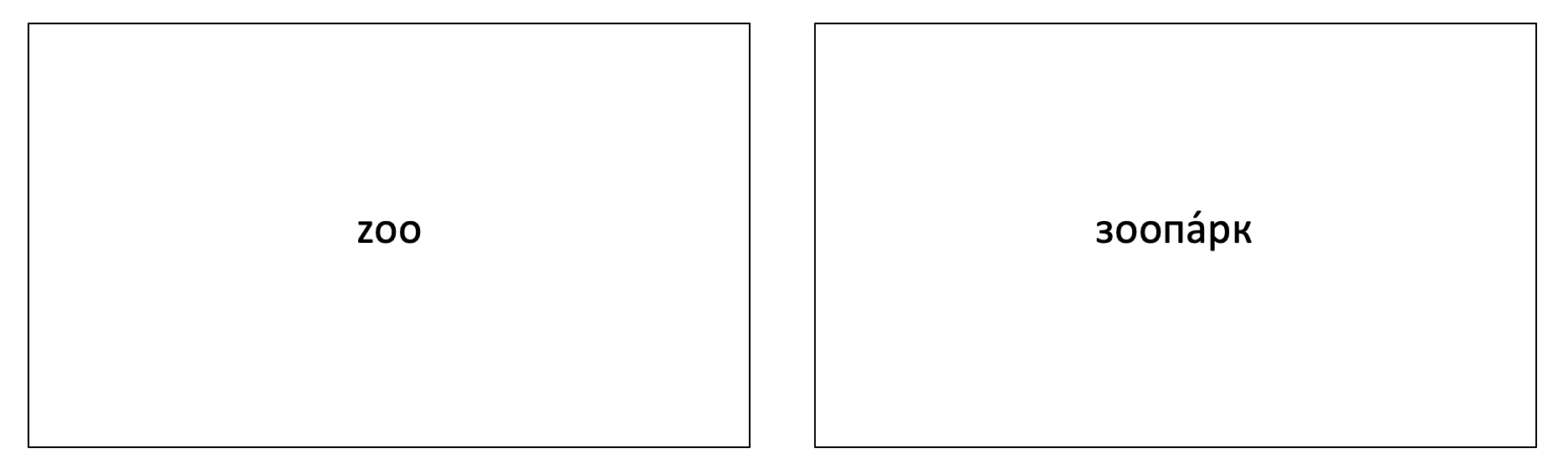 Kira’s flashcards!Perform aloud, while pacing about the room!
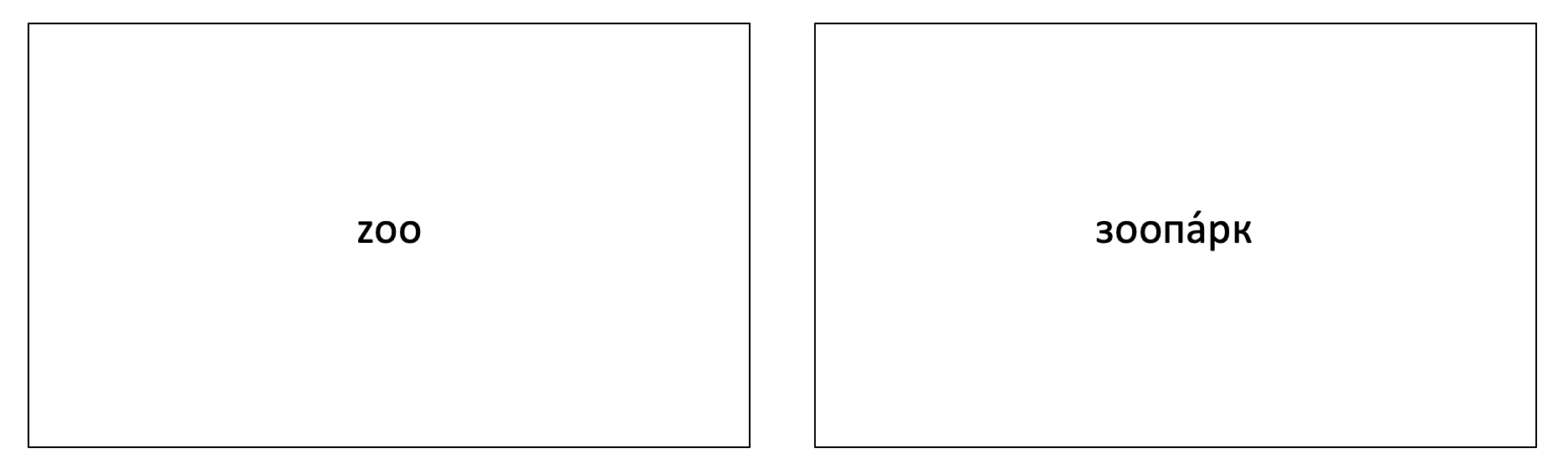 Kira’s flashcards!Use words in phrases & sentences
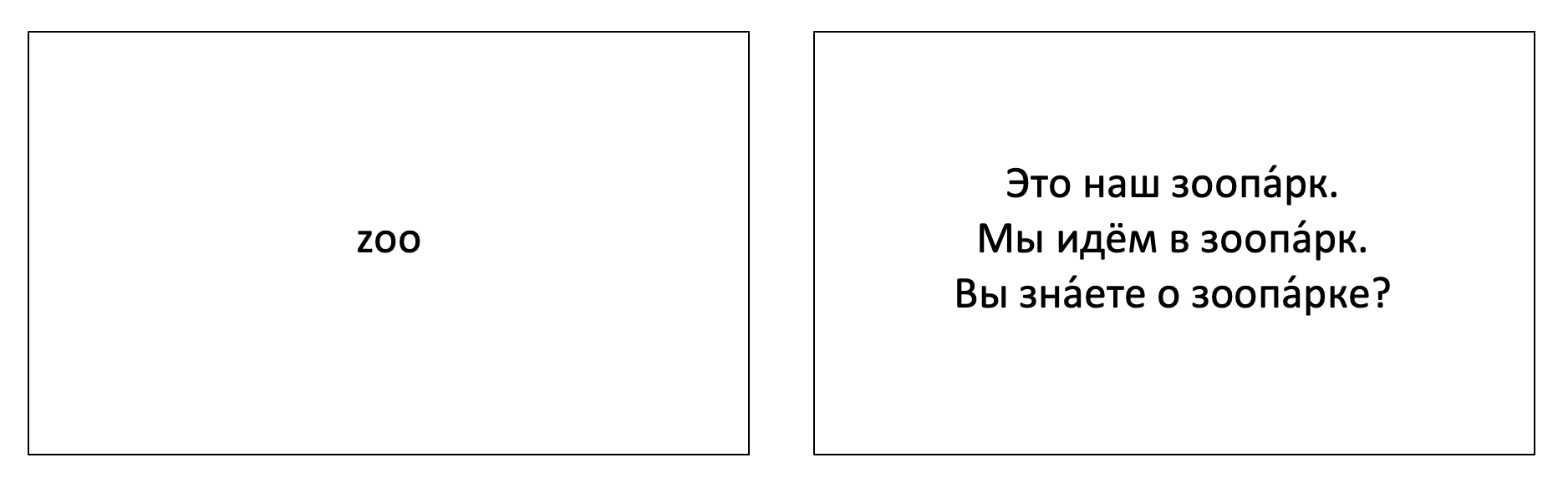 Kira’s flashcards!Use words in phrases & sentences
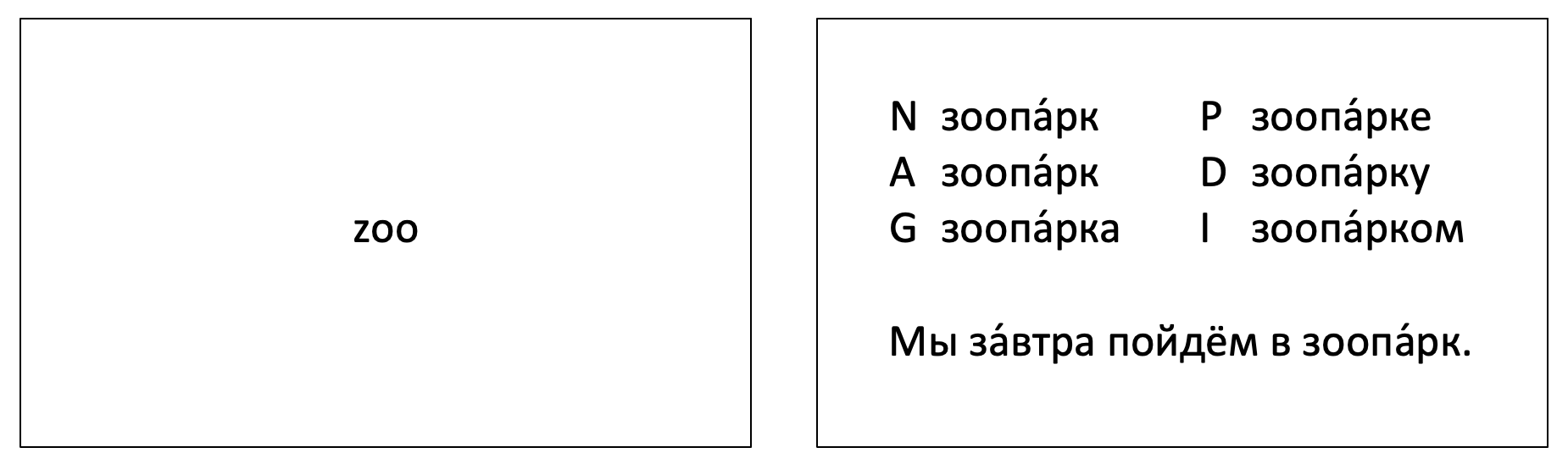 Kira’s flashcards!Use words in phrases & sentences
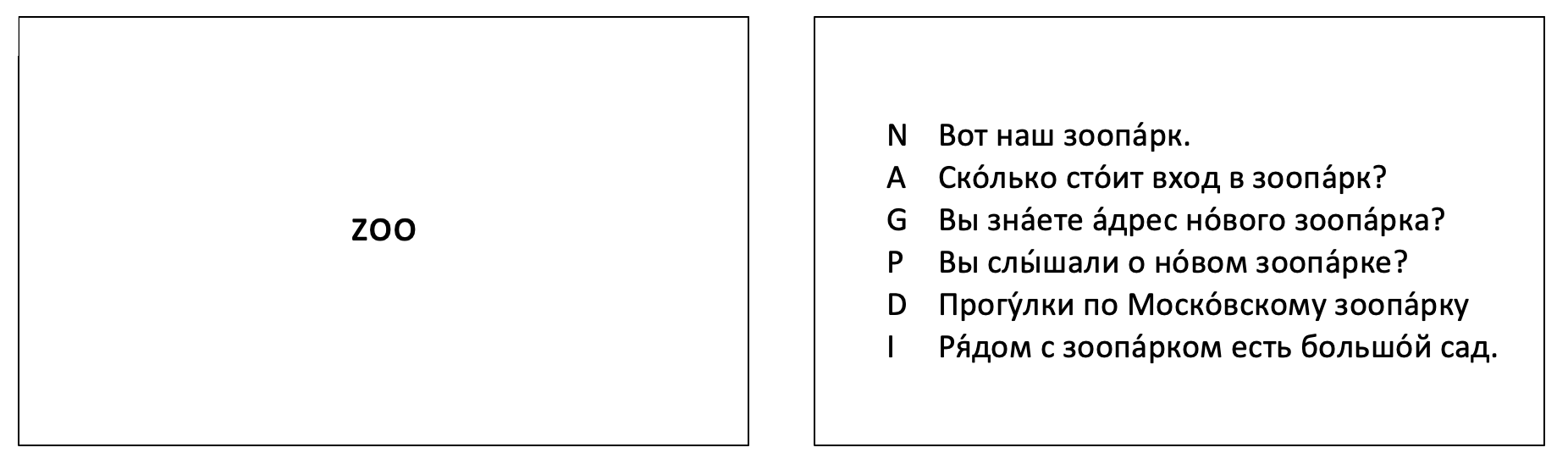 Kira’s flashcards!Perform aloud, while pacing about the room!
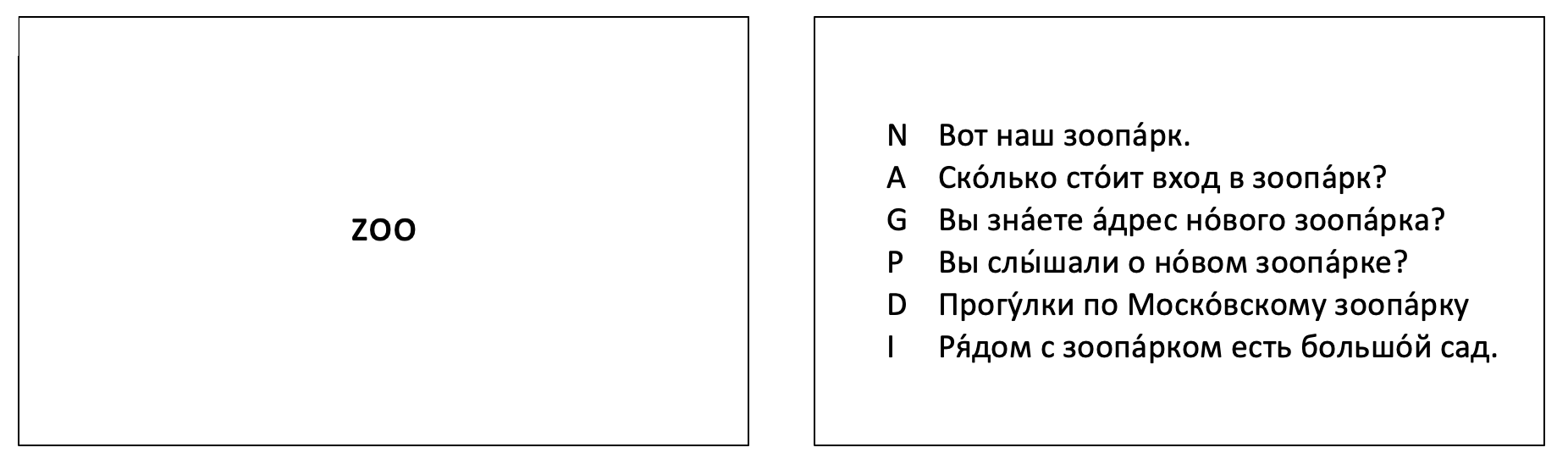 Kira’s flashcards!Perform aloud, while pacing about the room!
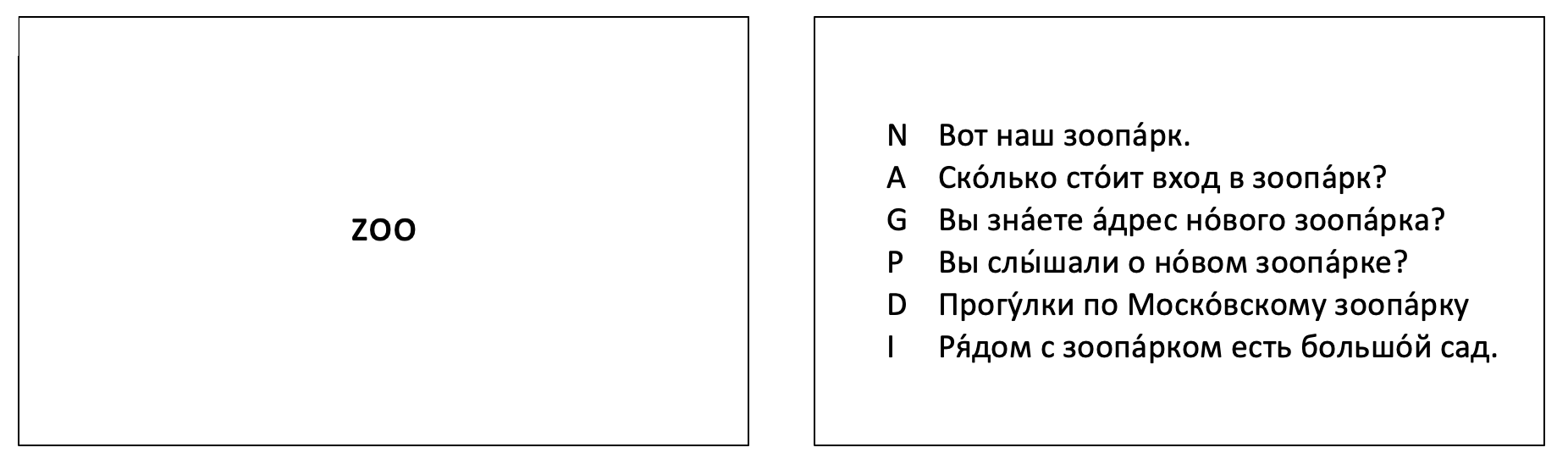 zoo
 
This is…
How much…
Address
Hear
Walks
Near
Kira’s flashcards!Perform aloud, while pacing about the room!
zoo
 
This is…
How much…
Address
Hear
Walks
Near
Kira’s flashcards!Perform aloud, while pacing about the room!
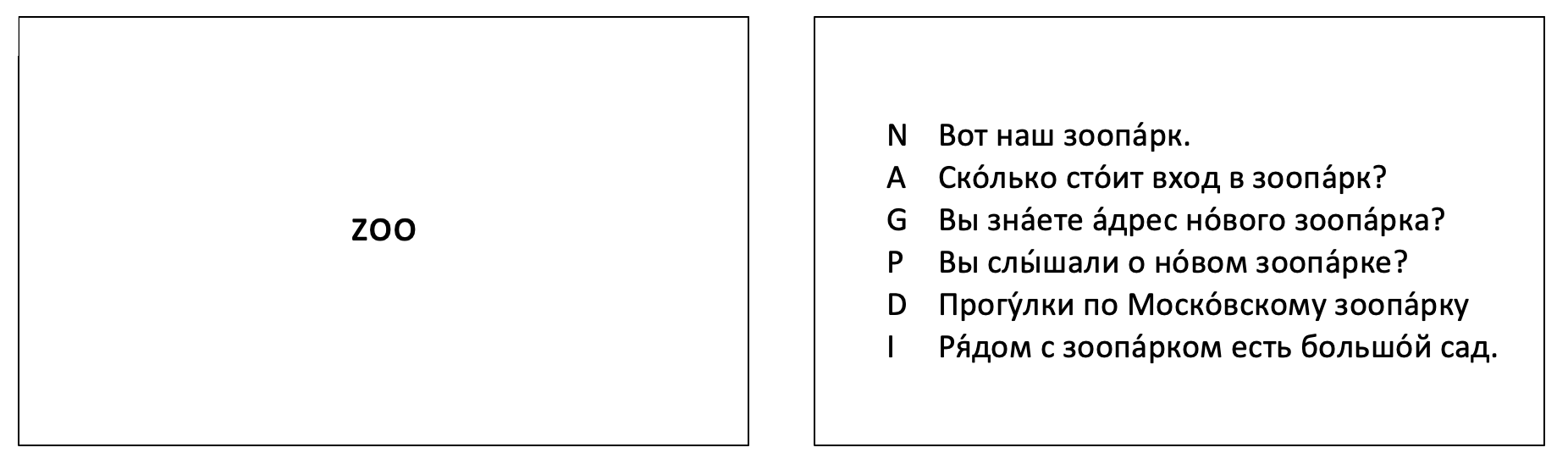 zoo
 
This is…
How much…
Address
Hear
Walks
Near
Leetle Warm Up
Get your phones!
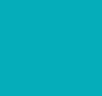 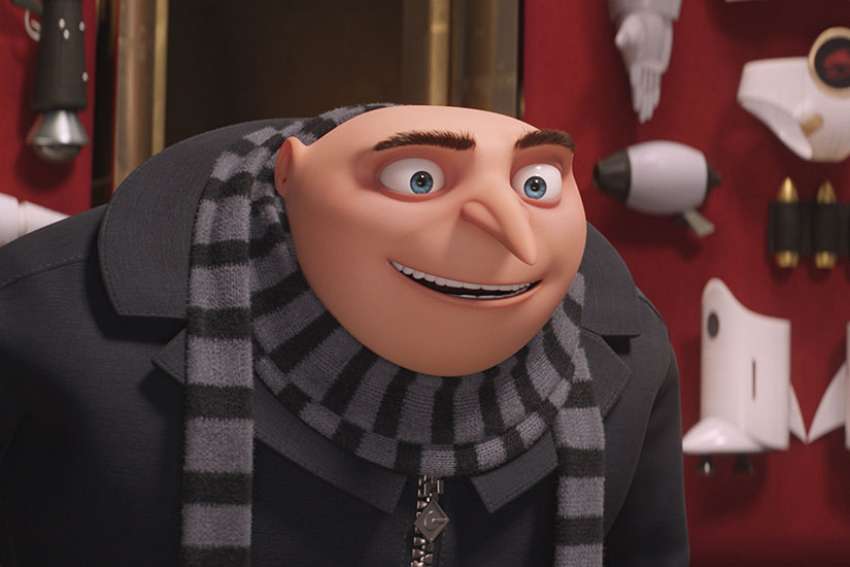 Leetle Warm Up!
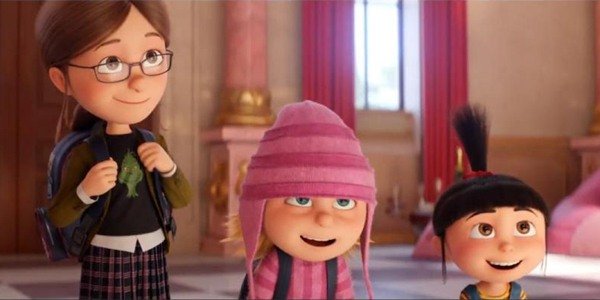 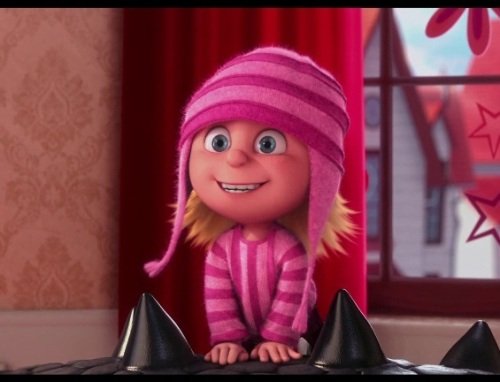 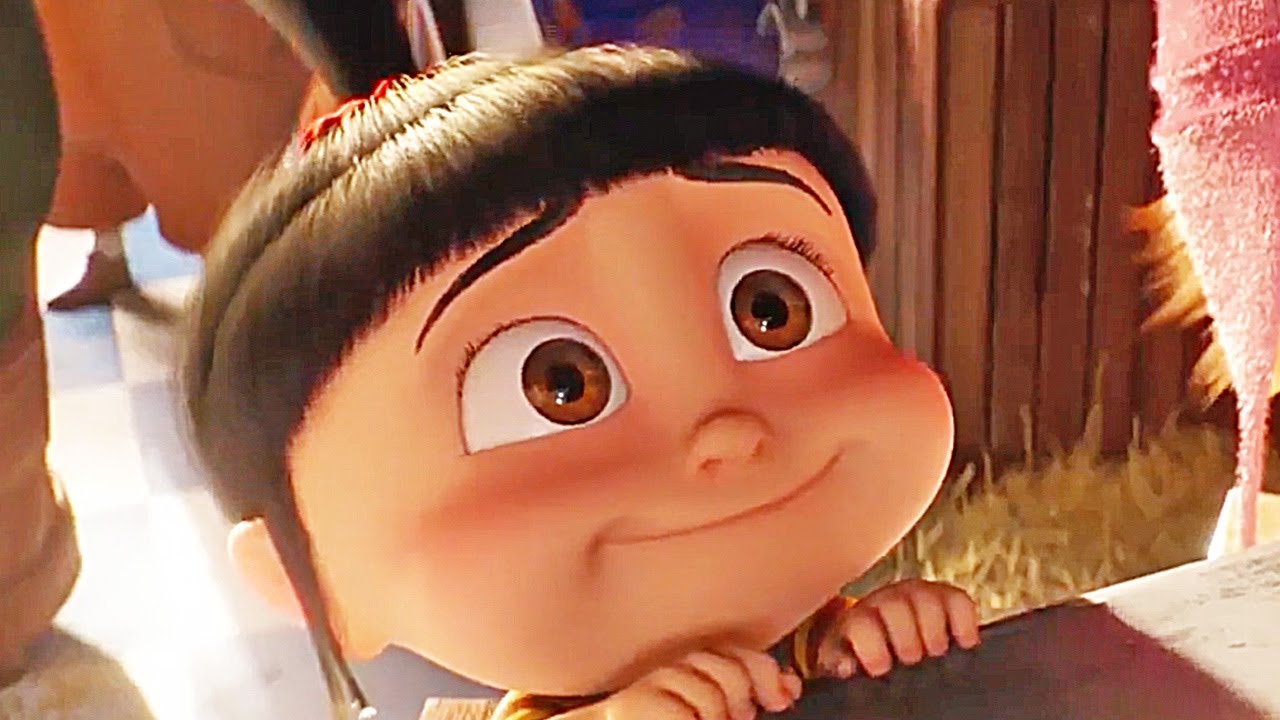 Russian Default Mouth Position
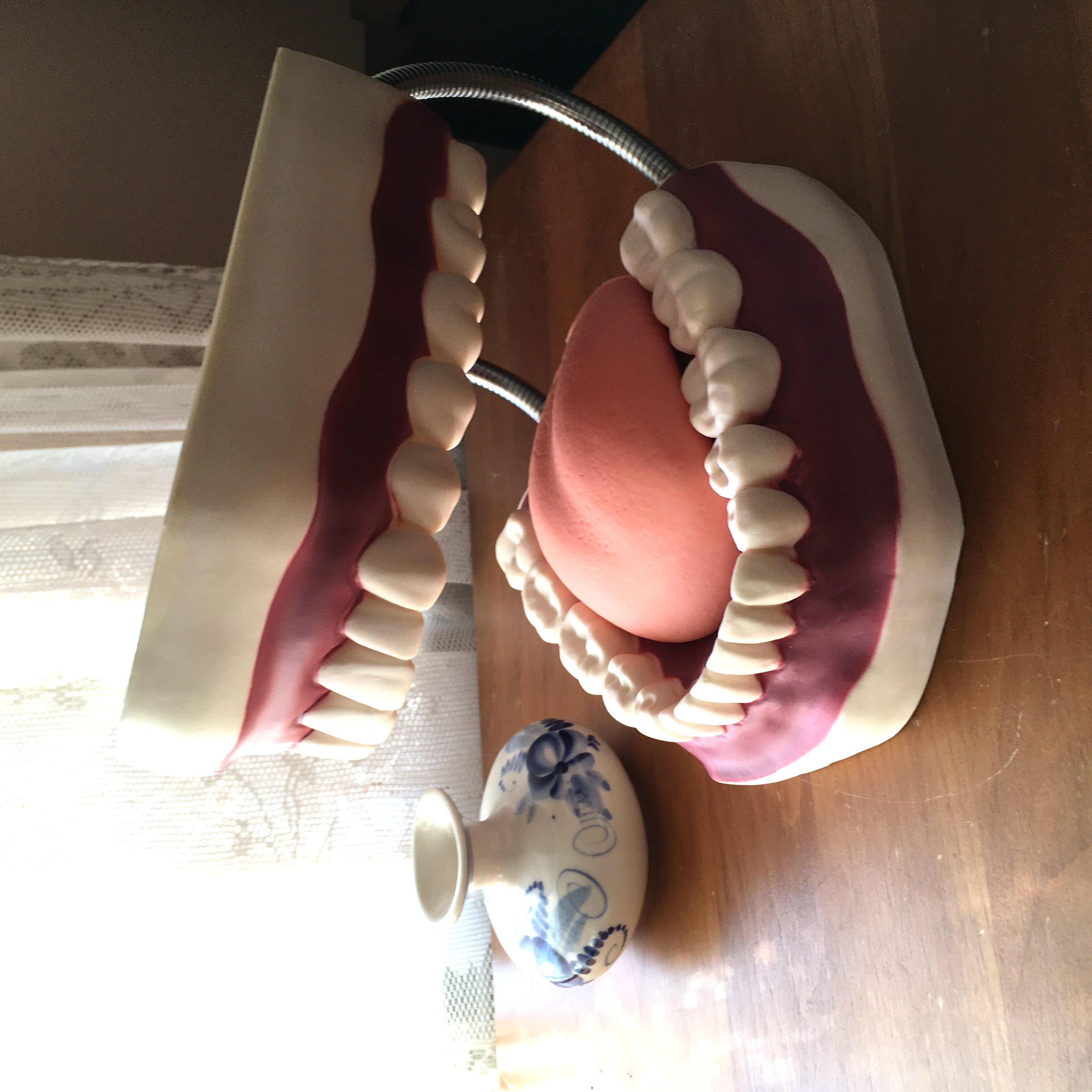 Jaw		
Tongue	
Lips
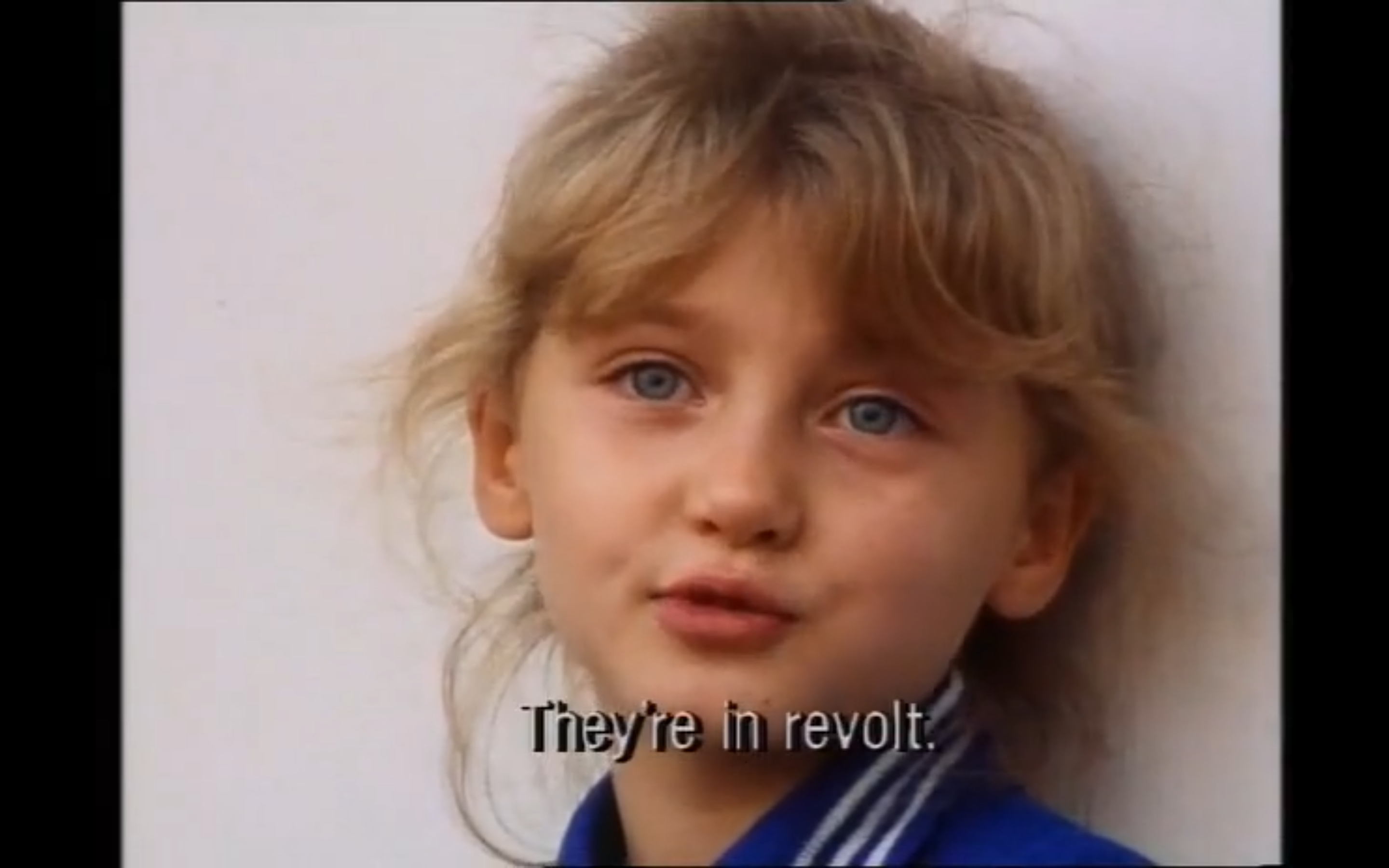 басту́ют
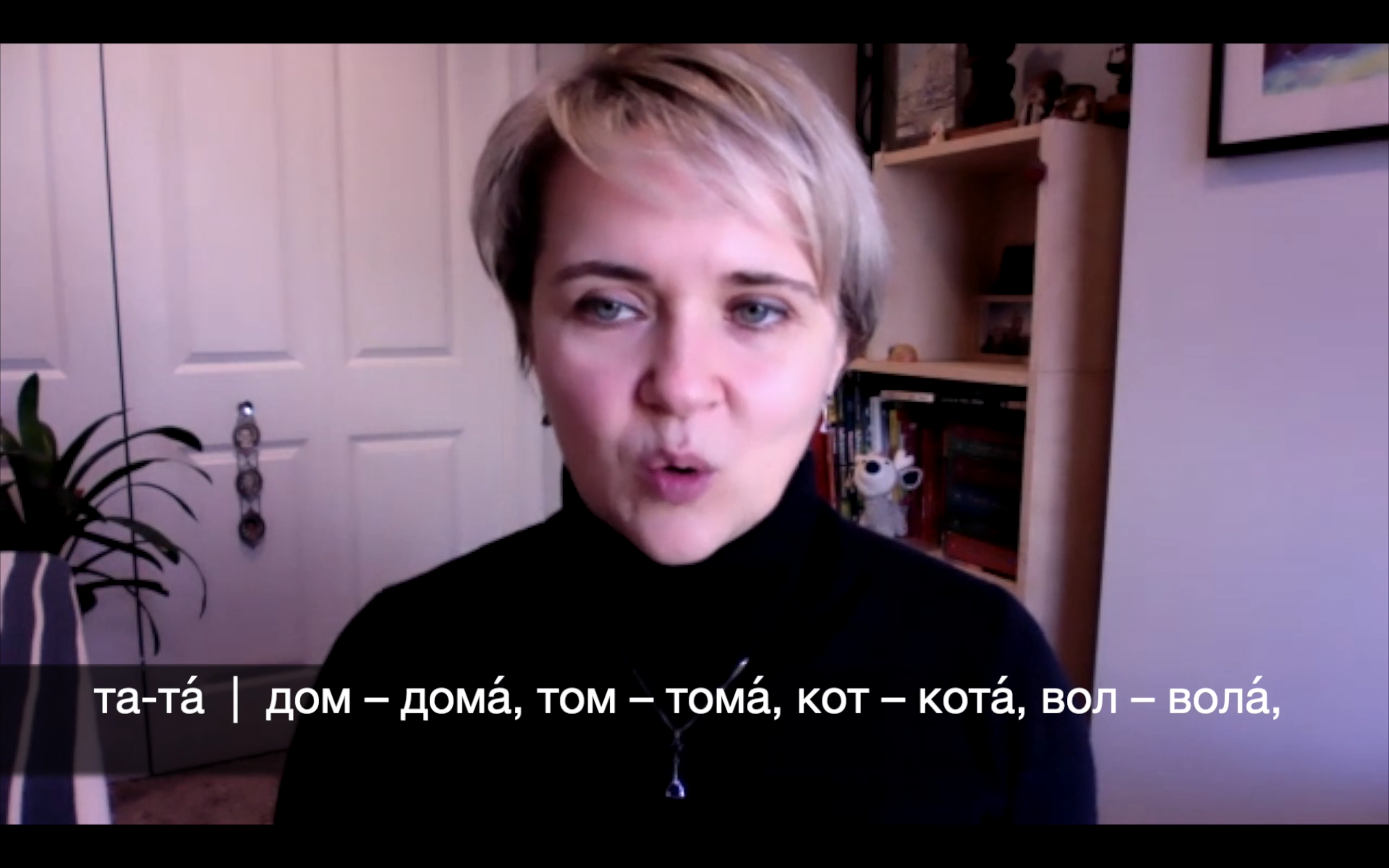 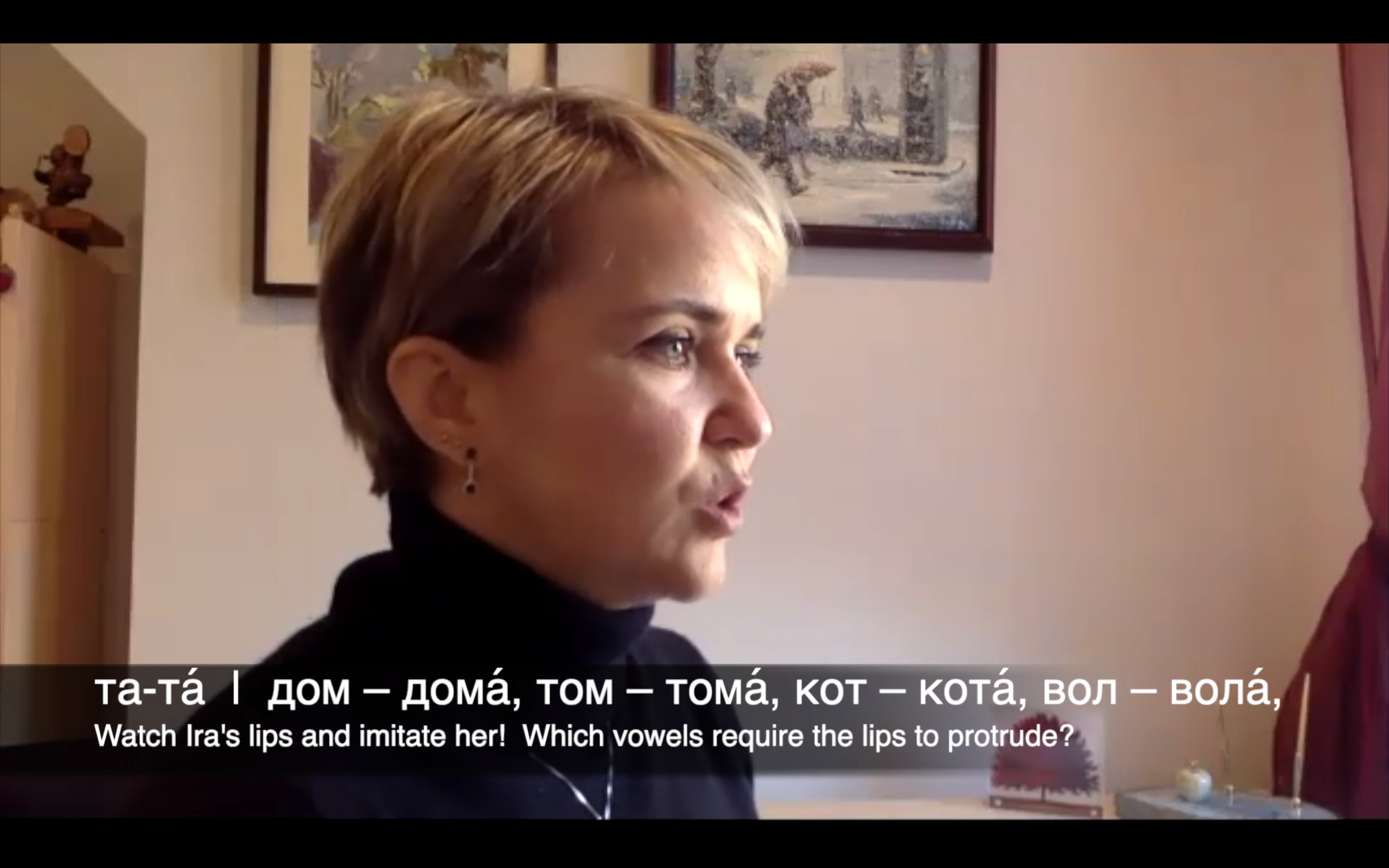 дом
Extra Phrases for Practice
(jaw – tongue – LEEPS!)
Hello, world!
Lake Baikal
Don’t say no!
You must say yes!  
Your face…is asking for a brick!
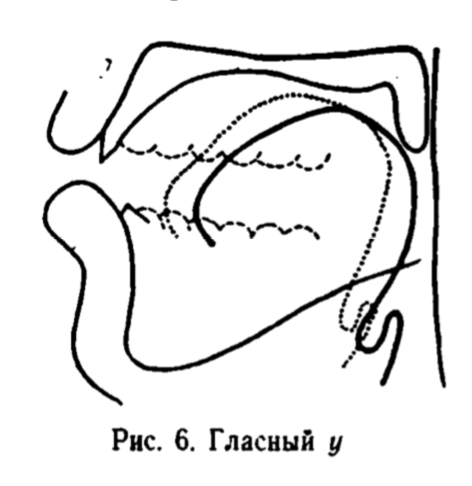 Let’s reset our DMP.
а	о	у	
та	то	ту
там	том	ту́мба
да́ма	до́ма	ду́ма
 
ю	е	и
и	и́ми	и
и	идти́	тип
и	иди́	Ди́ма
Warm Up 1
No aspiration, tongue is back & low
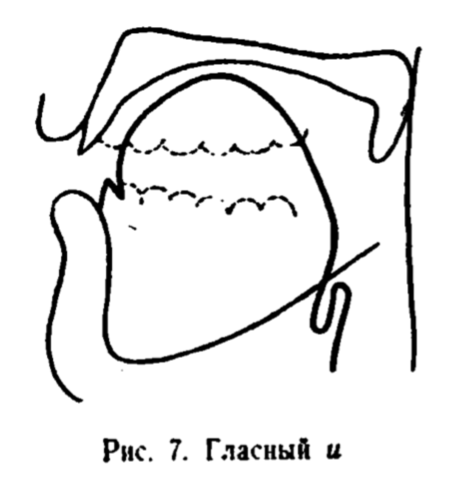 Warm Up 2
Lots of aspiration, tongue is high & forward
Default Mouth Position
дай, давно́
там, так 
ему́, э́ту 
вот, год 
эл, ал
Skills Check – Words
там, тя́га
том, тёмный
чита́ет, чита́ть
понима́ет, понима́ть
дал, дя́дя
жёны, жизнь
маши́на, ешь
цикл, цель
чей, ча́ры, 
щи, ищу́
Skills Check – Words
там, тя́га
том, тёмный
чита́ет, чита́ть
понима́ет, понима́ть
дал, дя́дя
жёны, жизнь
маши́на, ешь
цикл, цель
чей, ча́ры, 
щи, ищу́
tam, t’ága
tom, t’ómnyj
č’itájet, č’itát’
pon’imájet, pon’imát’
dal, d’ád’a
žóny, žyzn’
mašýna, ješ
cykl, cel’
č’ej, č’ary
š’i, iš’ú
Skills Check – Consonants That Are Always Hard or Always Soft
č’ás
mašýna
žyvú
centr
iš’ú 
žóny
cel'
ješ
ча́с
маши́на
живу́
це́нтр
ищу́
жёны
цель
ешь
Target Practice: Type I Reduction o/a
TONIC: full value
first pre-tonic and word-initial: ∧ 
all other positions: ъ
молоко́ 
коро́ва 
анана́с 
открыва́ют 
mъl∧kó
k∧róvъ
∧n∧nás
∧tkryvájut
Target Practice: Type I Reduction
∧
∧
∧
∧
∧
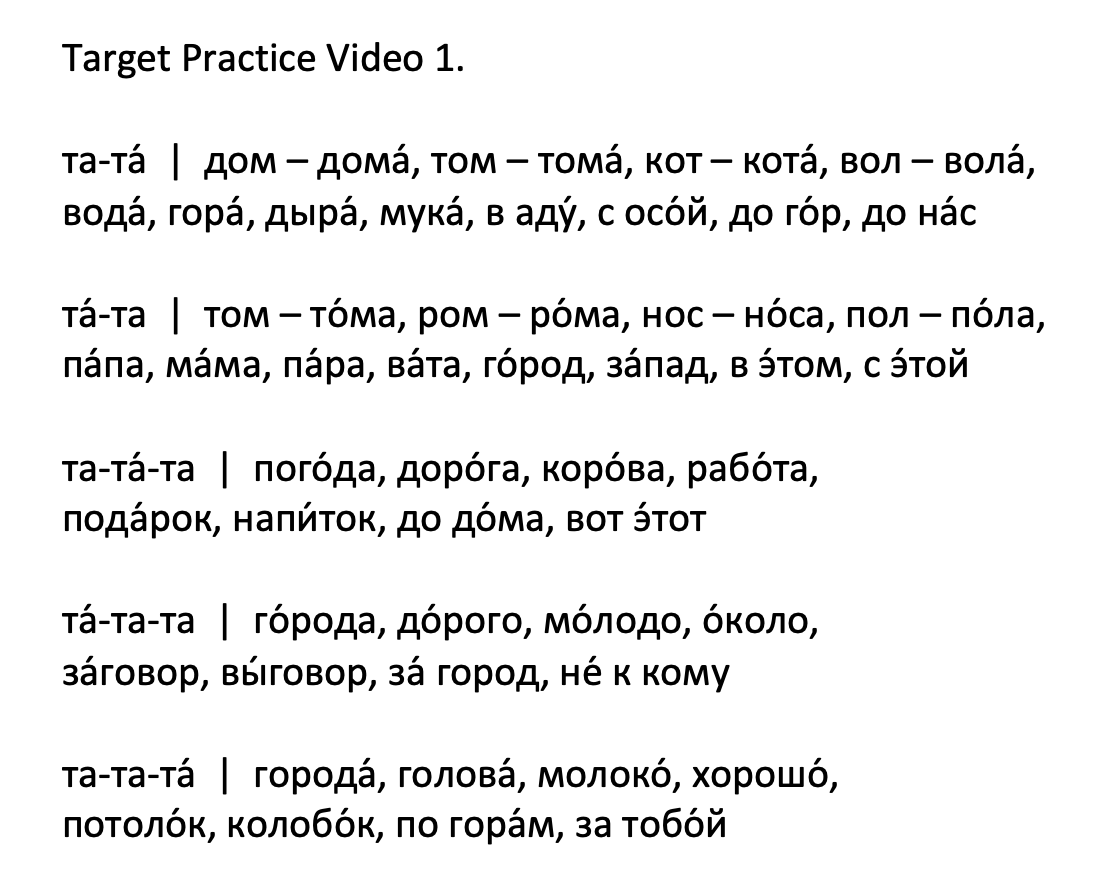 1
2
ъ
ъ
ъ
ъ
ъ
3
4
ъ
ъ
ъ
ъ
ъ
∧
∧
∧
∧
∧
5
6
ъ
ъ
ъ
ъ
ъ
ъ
ъ
ъ
ъ
ъ
7
8
ъ
ъ
ъ
ъ
ъ
∧
∧
∧
∧
∧
9
10
Target Practice: Double Wedge (∧∧)
зоопа́рк
 
наоборо́т

пи́сьма Андре́ю

вообража́ть 

зна́ла Анто́на
∧∧
∧∧
∧∧
∧∧
∧∧
Target Practice: Type II Reduction
i
i
i
i
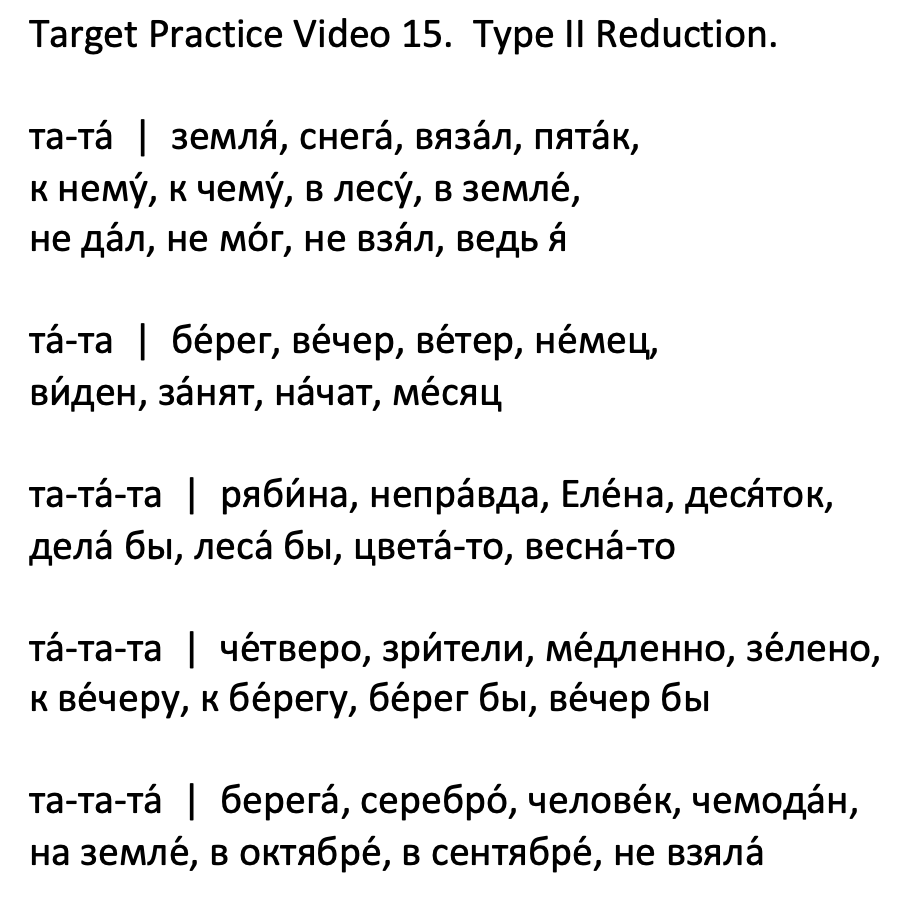 1
2
3
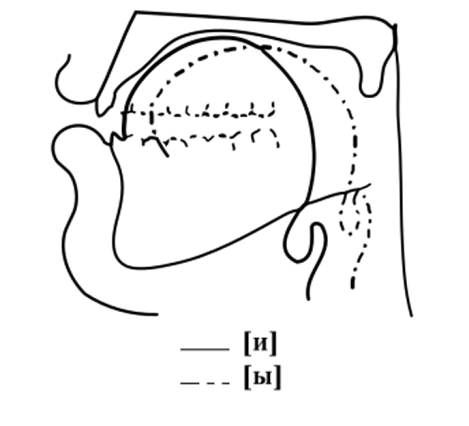 i
i
i
i
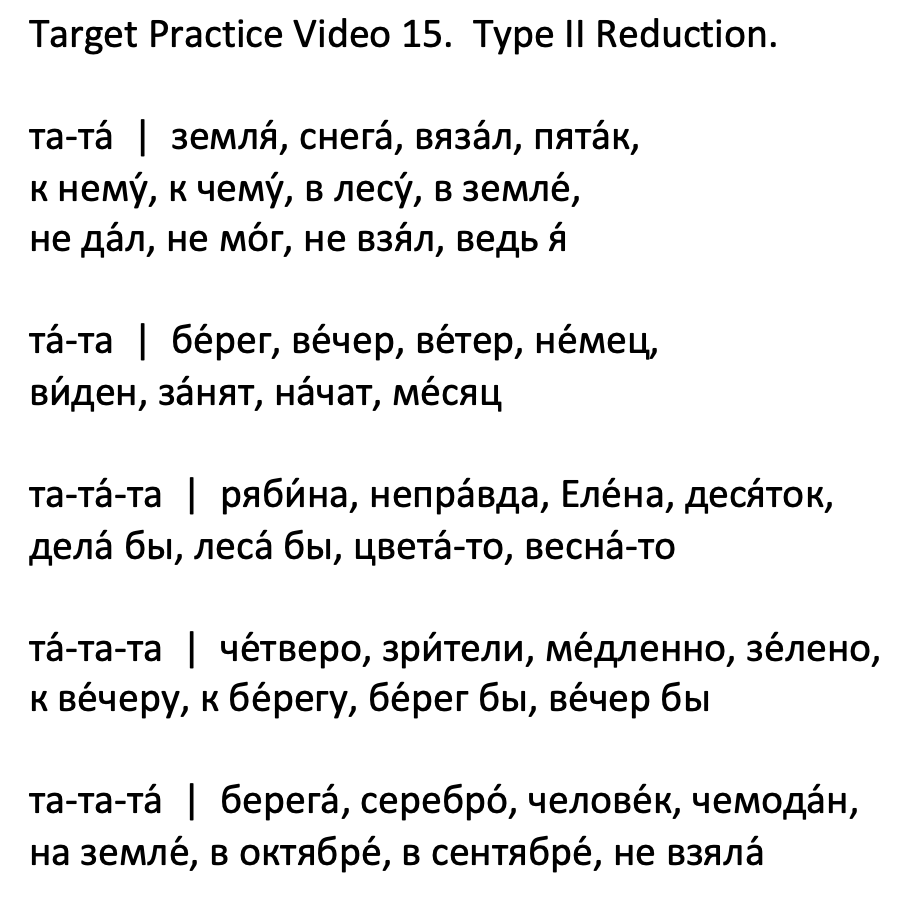 4
5
i
i
Ji
i
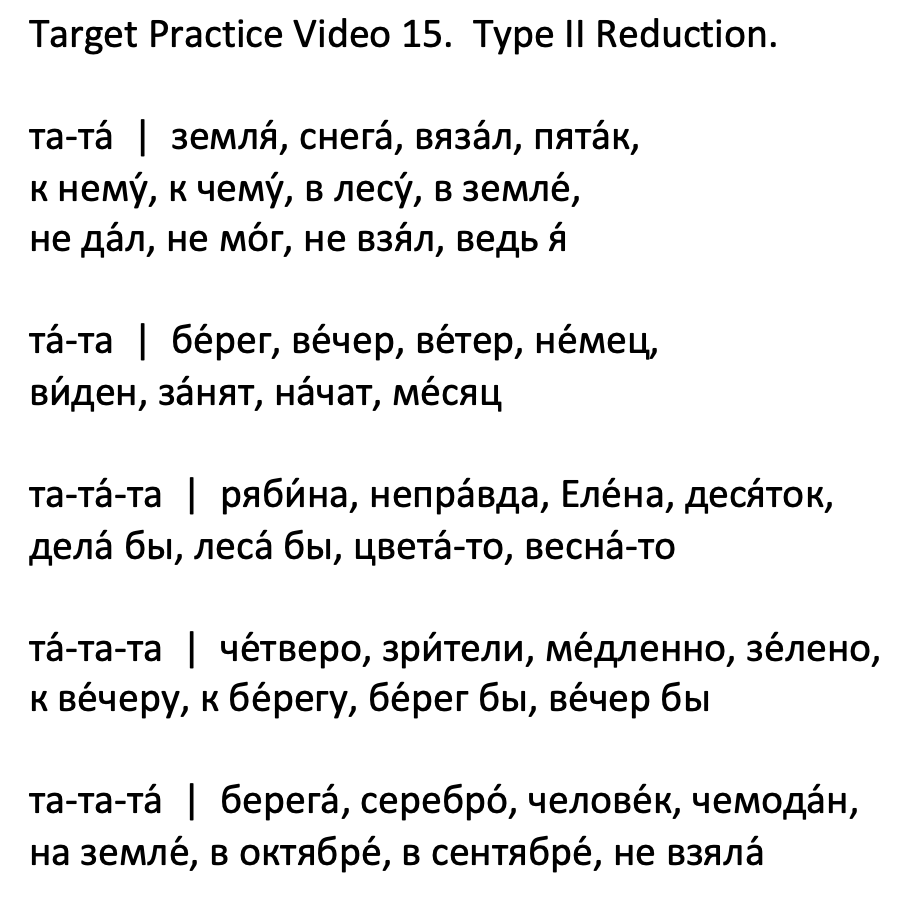 6
7
i
i
i
i
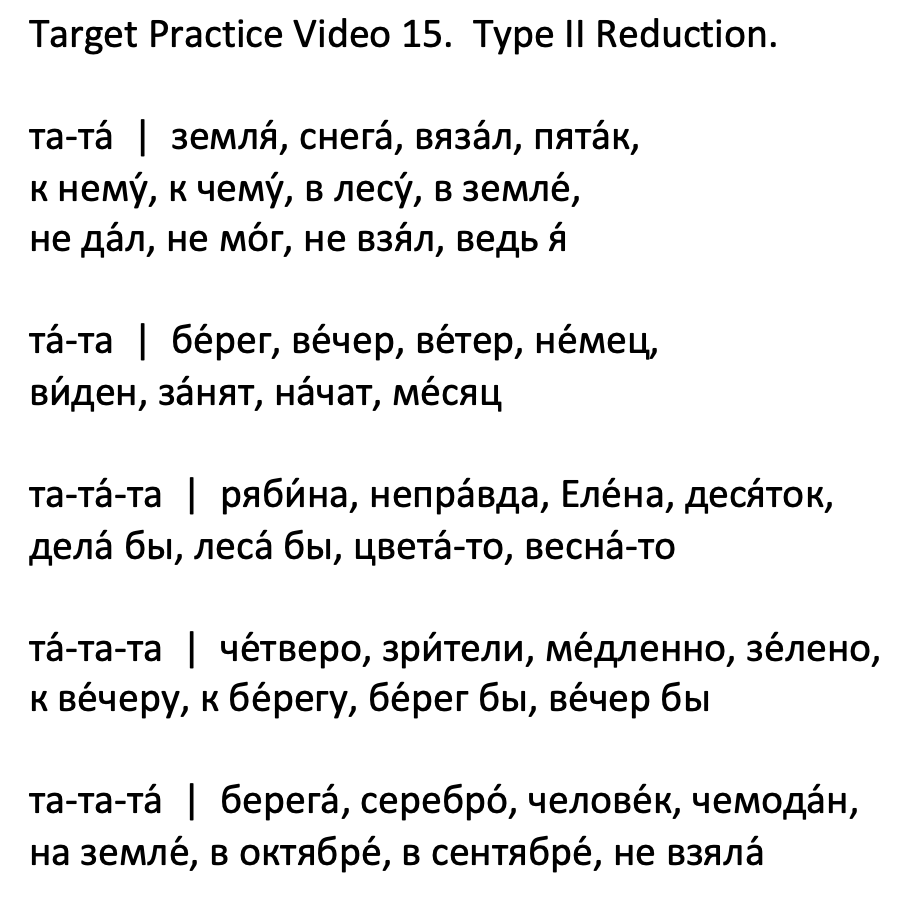 8
9
i
i
i
i
i
i
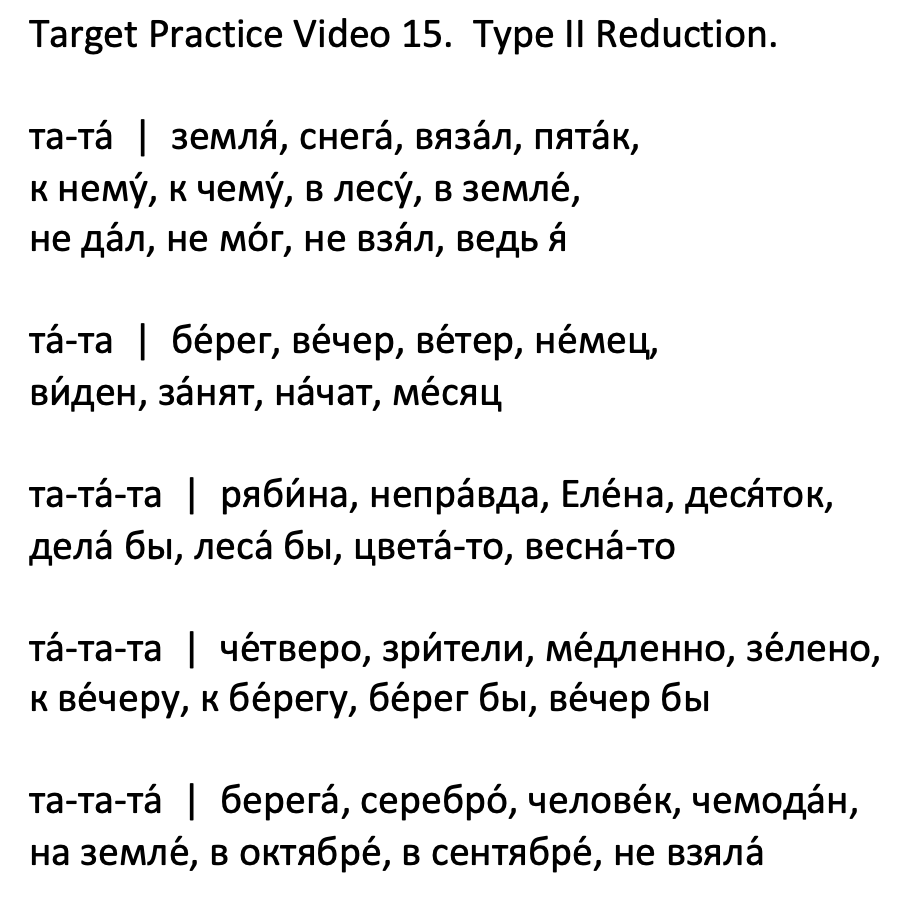 10
11
Target Practice: 
Type II Reduction – ща, ча
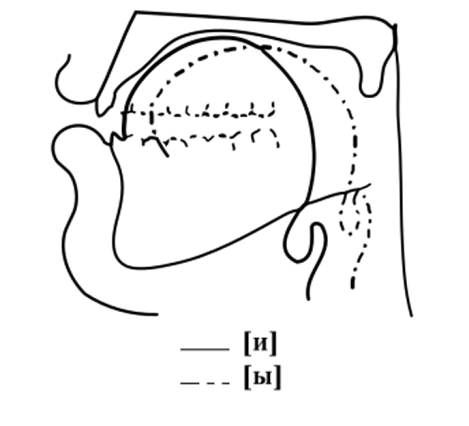 i
i
i
i
i
часы́, часту́шка, частота́, чайку́, чайку́ бы

щади́ть, щадя́щий

2 часа́, 3 часа́, 4 часа́

5 часо́в, 6 часо́в, 7 часо́в, 8 часо́в, 9 часо́в
i
i
i
i
i
i
i
i
i
i
Target Practice: 
Type II Reduction – часа́, часо́в
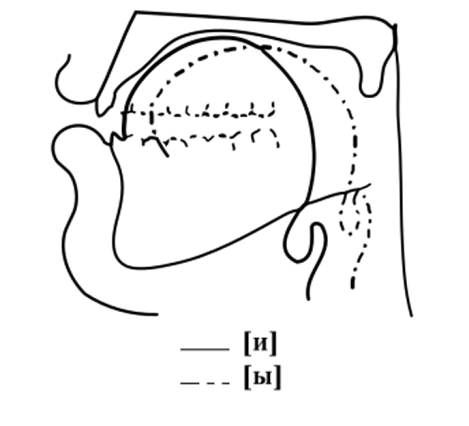 2
3
4
5
6
7
8
9
10
11
12
2
5
6
3
7
2
4
10
11
12
3
Target Practice: Grammatical Endings  ‘ъ, jъ, ъjъ
большо́е

чита́ет

больна́я

хо́чет
ро́зовое 

прекра́сная 

хо́чешь

чте́ние
jъ
ъ
ъjъ
∧
i
jъ
ъjъ
jъ
’ъ
∧
’ъ
jъ
Target Practice: Particles
Не зна́ю.

Она́ же зна́ла!

Я ведь зна́ла,

потому́ что

она́ сказа́ла!
i
ъ
ъ
∧
i
ъ
ъ
ъ
∧
ъ
∧
∧
Skills Check – Words
пого́да, доро́га
го́рода, до́рого 
молоко́, хорошо́ 
зоопа́рк, вообража́ть
земля́, снега́
ряби́на, непра́вда
ве́чер, ве́тер
его́, её
3 часа́, 5 часо́в
ро́зовое, прекра́сная
p∧gódъ, d∧rо́gъ
górъdъ, dórъgъ
mъl∧kó, xъr∧šó
z∧∧párk, v∧∧br∧žát’
z’imlá, sn’igá
r’ib’ínъ, n’iprávdъ
v’éč’ir, v’ét’ir
jivó, jijó
tr’i č’isá, p’at’ č’isóv
rózъvъjъ, pr’ikrásnъjъ
Skills Check – Sentences
Тако́е ме́рзкое, хму́рое у́тро!
Да, ве́тер тако́й си́льный!  
В октябре́ всегда́ так.  
В зоопа́рк идём в два часа́.  
Э́то его́ часы́?  Нет, её.
Skills Check – Sentences
Тако́е ме́рзкое, хму́рое у́тро!
Да, ве́тер тако́й си́льный!  
В октябре́ всегда́ так.  
В зоопа́рк идём в два часа́.  
Э́то его́ часы́?  Нет, её.
Takójъ m’érzkъjъ, xmúrъjъ útrъ!
Da, v’ét’ir takój s’íl’nyj! 
V ∧kt’ibr’é  vs’egdá tak.  
V z∧∧párk  id’óm v dva č’isá.  
Étъ jivó č’isý?  N’et, jijó.
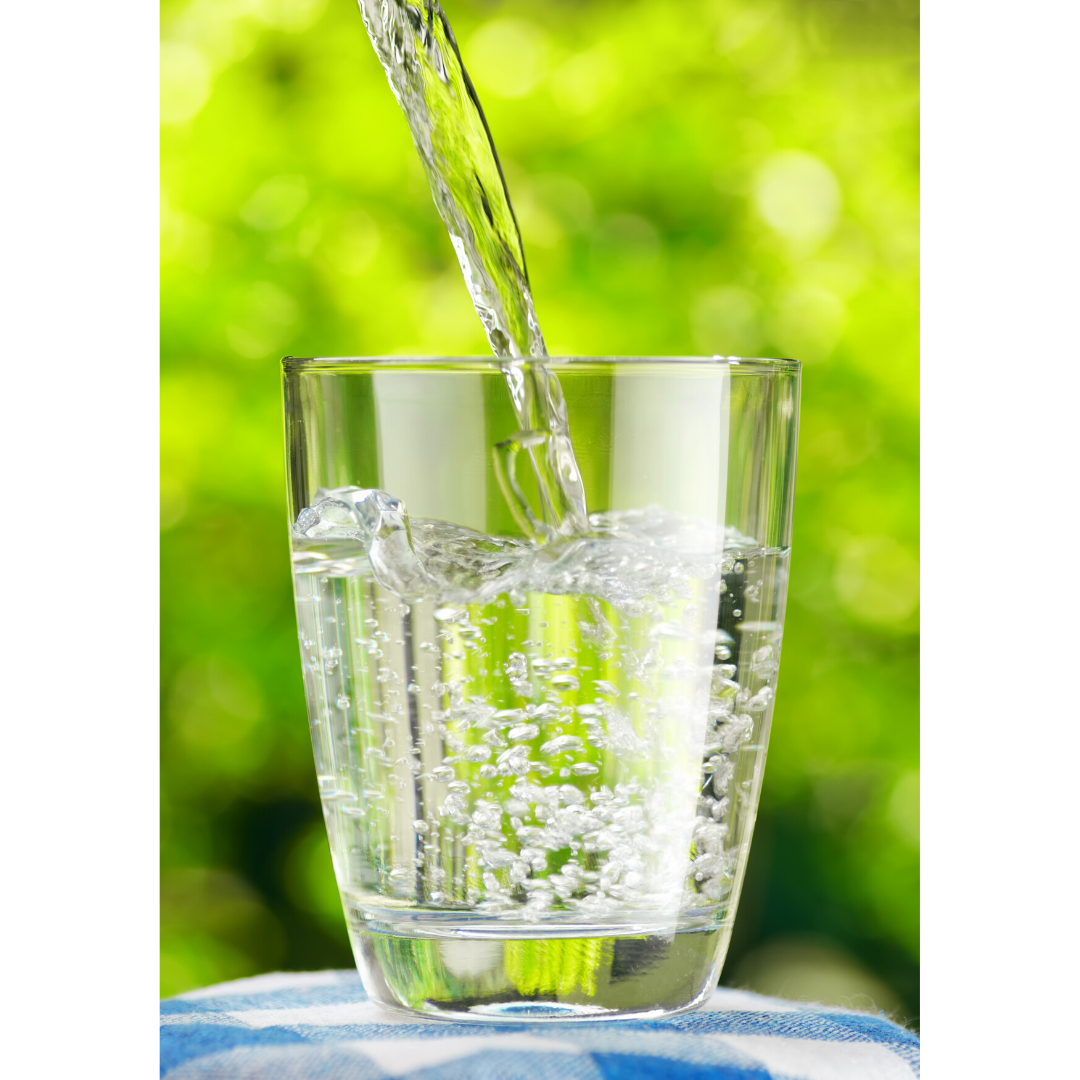 2 вопроса!
Lesson 5
Voicing Rules
Something Different
Deductive Reasoning
You learn the rules
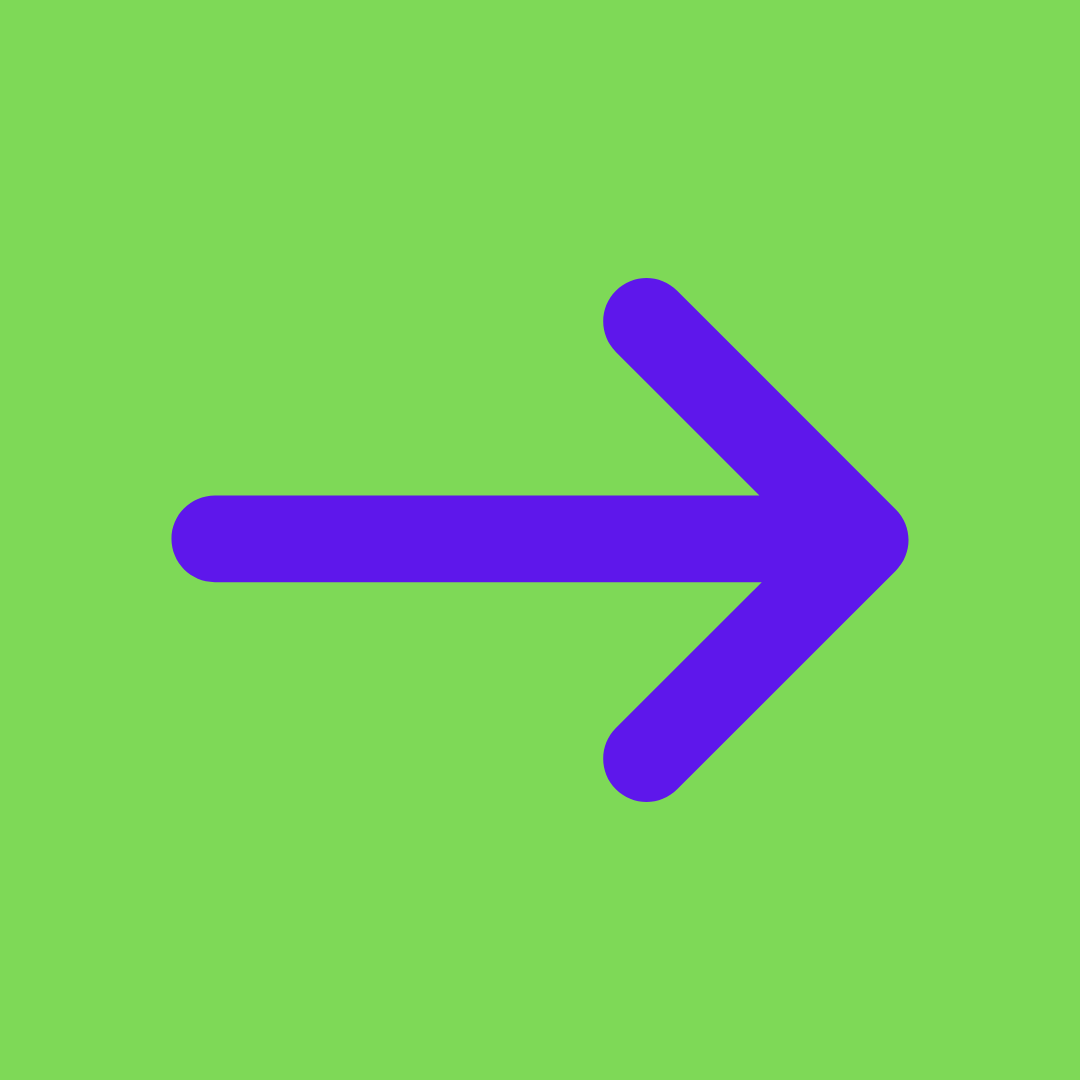 You apply them
Inductive Reasoning
You divine the rules
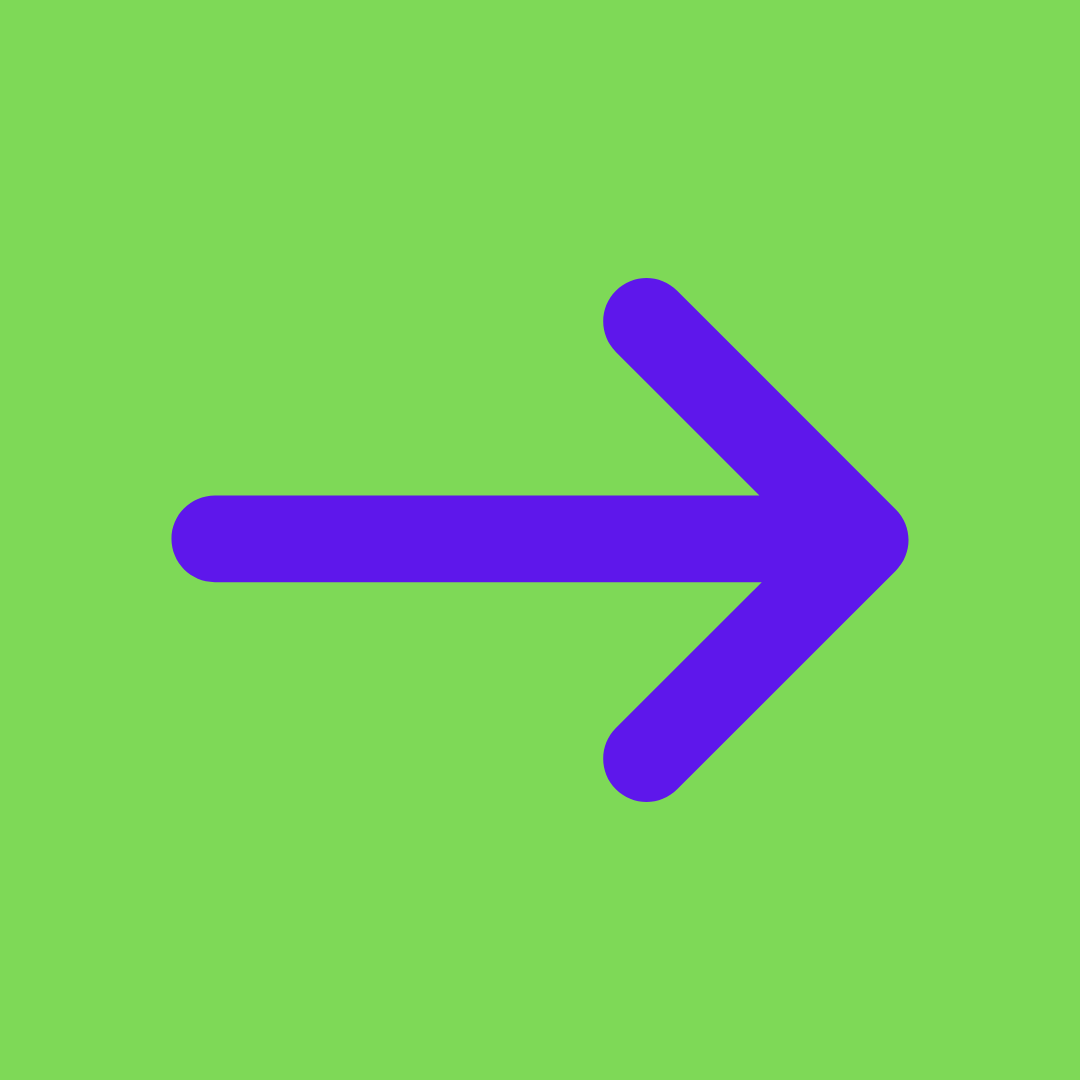 You observe things
What’s going on?
друг
дуб
гара́ж
Я́коб
тво́рог
хлеб
го́род
любо́вь
сто́рож
о́бувь
сад
ног
го́лубь
бе́рег
алма́з
What’s going on?
друг
дуб
гара́ж
Я́коб
тво́рог
хлеб
го́род
любо́вь
сто́рож
о́бувь
сад
ног
го́лубь
бе́рег
алма́з
What’s going on?
друг
дуб
гара́ж
Я́коб
тво́рог
хлеб
го́род
любо́вь
сто́рож
о́бувь
сад
ног
го́лубь
бе́рег
алма́з
What’s going on?
друг
дуб
гара́ж
Я́коб
тво́рог
хлеб
го́род
любо́вь
сто́рож
о́бувь
сад
ног
го́лубь
бе́рег
алма́з
What’s going on?
друг
дуб
гара́ж
Я́коб
тво́рог
хлеб
го́род
любо́вь
сто́рож
о́бувь
сад
ног
го́лубь
бе́рег
алма́з
What’s going on?
друг
дуб
гара́ж
Я́коб
тво́рог
хлеб
го́род
любо́вь
сто́рож
о́бувь
сад
ног
го́лубь
бе́рег
алма́з
What’s going on?
друг
дуб
гара́ж
Я́коб
тво́рог
хлеб
го́род
любо́вь
сто́рож
о́бувь
сад
ног
го́лубь
бе́рег
алма́з
What’s going on?
друг
дуб
гара́ж
Я́коб
тво́рог
хлеб
го́род
любо́вь
сто́рож
о́бувь
сад
ног
го́лубь
бе́рег
алма́з
What’s going on?
друг
дуб
гара́ж
Я́коб
тво́рог
хлеб
го́род
любо́вь
сто́рож
о́бувь
сад
ног
го́лубь
бе́рег
алма́з
What’s going on?
друг
дуб
гара́ж
Я́коб
тво́рог
хлеб
го́род
любо́вь
сто́рож
о́бувь
сад
ног
го́лубь
бе́рег
алма́з
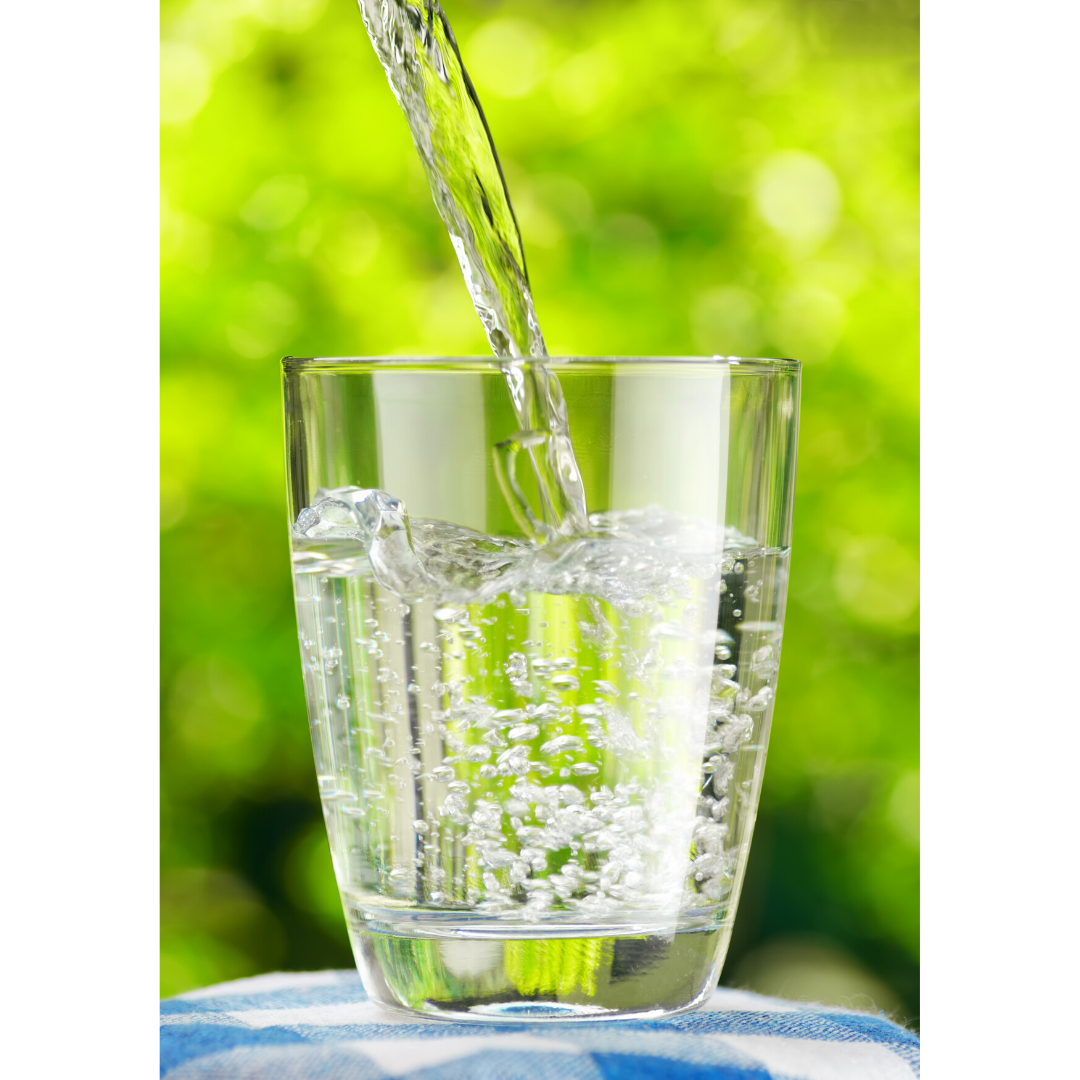 2 вопроса!
What are voiced and voiceless consonants?
What are voiced and voiceless consonants?
van  vs  fan
What are voiced and voiceless consonants?
van  vs  fan

Voiced = vibration of the vocal folds
What are voiced and voiceless consonants?
van  vs  fan

Voiced = vibration of the vocal folds
Voiceless = no vibration
Voiced & Voiceless Pairs
б
Voiced or voiceless?
Voiced & Voiceless Pairs
б
Voiced or voiceless?
Voiced & Voiceless Pairs
б
What is its counterpart?
Voiced & Voiceless Pairs
б
What is its counterpart?
Voiced & Voiceless Pairs
ф
Voiced or voiceless?
Voiced & Voiceless Pairs
ф
Voiced or voiceless?
Voiced & Voiceless Pairs
ф
What is its counterpart?
Voiced & Voiceless Pairs
ф
What is its counterpart?
Voiced & Voiceless Pairs
к
Voiced or voiceless?
Voiced & Voiceless Pairs
к
Voiced or voiceless?
Voiced & Voiceless Pairs
к
What is its counterpart?
Voiced & Voiceless Pairs
к
What is its counterpart?
Voiced & Voiceless Pairs
д
Voiced or voiceless?
Voiced & Voiceless Pairs
д
Voiced or voiceless?
Voiced & Voiceless Pairs
д
What is its counterpart?
Voiced & Voiceless Pairs
д
What is its counterpart?
Voiced & Voiceless Pairs
ж
Voiced or voiceless?
Voiced & Voiceless Pairs
ж
Voiced or voiceless?
Voiced & Voiceless Pairs
ж
What is its counterpart?
Voiced & Voiceless Pairs
ж
What is its counterpart?
Voiced & Voiceless Pairs
с
Voiced or voiceless?
Voiced & Voiceless Pairs
с
Voiced or voiceless?
Voiced & Voiceless Pairs
с
What is its counterpart?
Voiced & Voiceless Pairs
с
What is its counterpart?
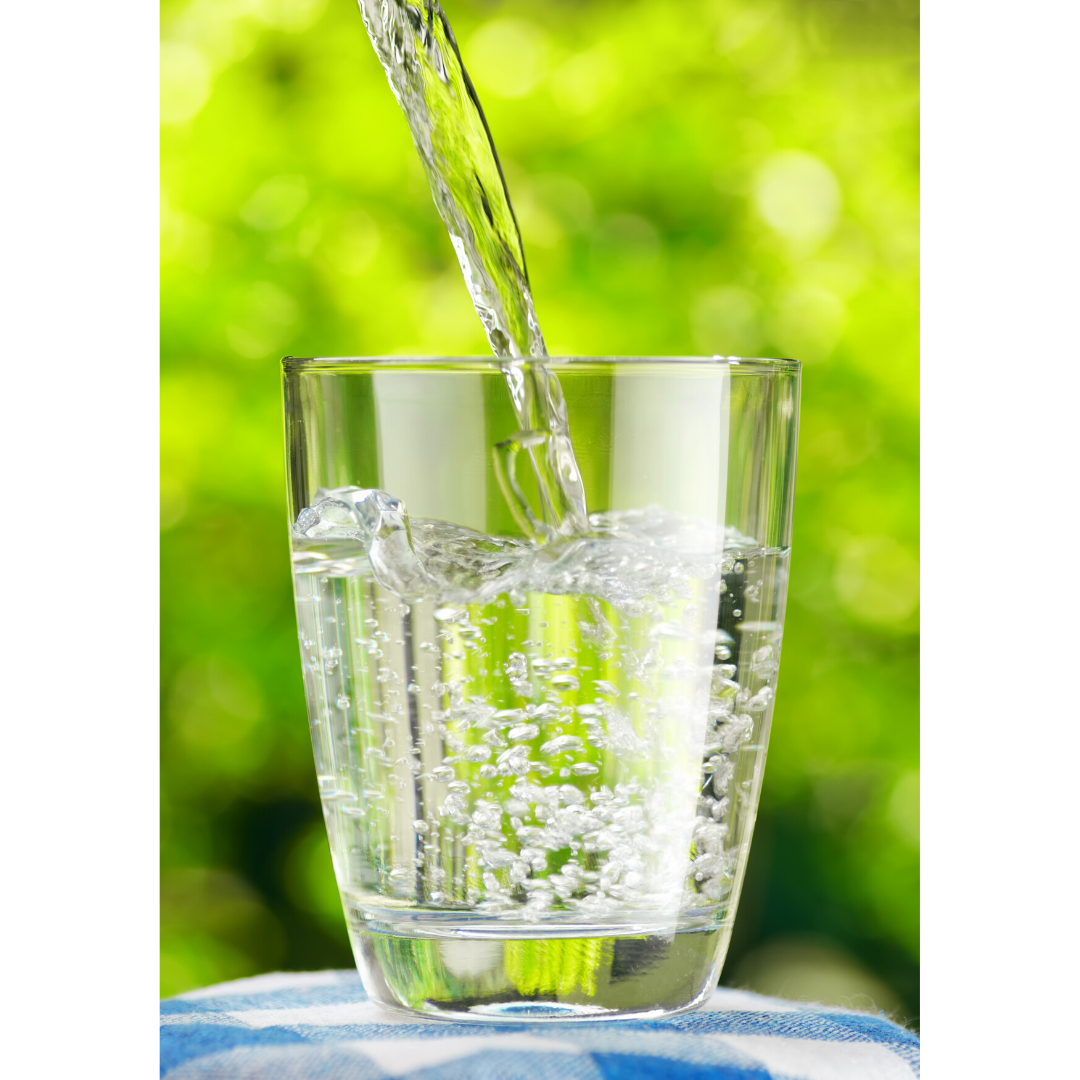 2 вопроса!
Devoicing at the Ends of Words
Devoicing at the Ends of Words
Devoicing at the Ends of Words
Devoicing at the Ends of Words
Devoicing at the Ends of Words
Devoicing at the Ends of Words
друг 
дуб 
гара́ж 
druk
dup
g∧ráš
Word-Final Devoicing
друг
дуб
гара́ж
Я́коб
тво́рог
хлеб
го́род
любо́вь
сто́рож
о́бувь
сад
ног
го́лубь
бе́рег
алма́з
Word 1
Word 2
Devoicing does NOT occur if the next word starts with...
Word 1
Word 2
Devoicing does NOT occur if the next word starts with...
Word 1
Word 2
Devoicing does NOT occur if the next word starts with...
Word 1
Word 2
drug  by
друг бы  
гара́ж закры́т  
муж в магази́не  
garáž  z∧krýt
muš  v  mъg∧z’ín’ъ
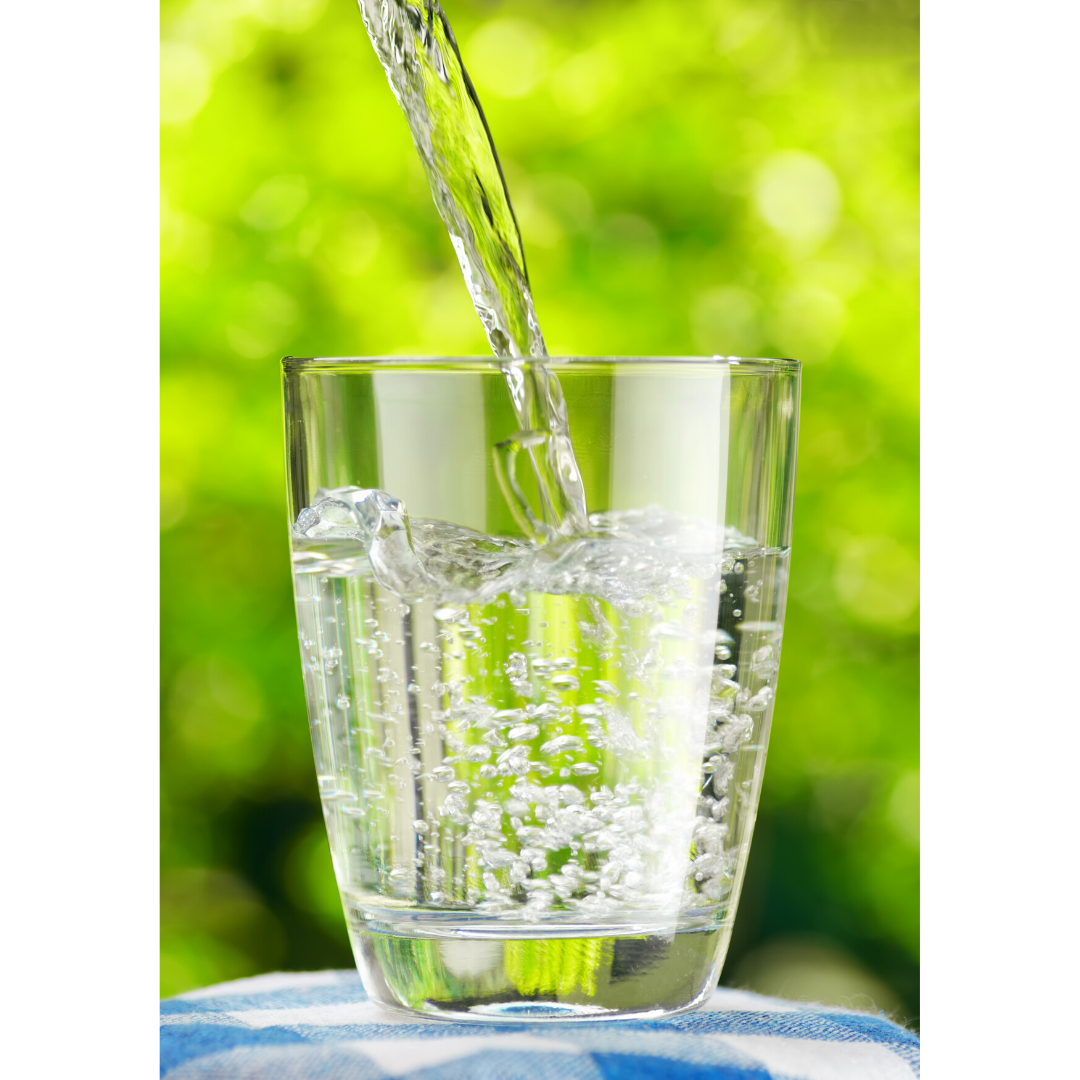 2 вопроса!
Assimilation
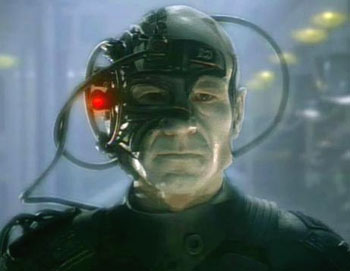 Resistance is futile.
Assimilation
English
speaker: “eggs” 
Progressive 
Assimilation
“eggz”
Russian
speaker: “eggs” 
Regressive 
Assimilation
“ekks”
Assimilation
It’s 
a superpower!!!
English
speaker: “eggs” 
Progressive 
Assimilation
“eggz”
Russian
speaker: “eggs” 
Regressive 
Assimilation
“ekks”
Who can cause assimilation?
Who can cause assimilation?
1. 	All voiceless consonants can cause devoicing.
Who can cause assimilation?
1. 	All voiceless consonants can cause devoicing.
2. 	All voiced consonants can cause voicing except в.
Who can cause assimilation?
tt’
идти́
в саду́
сва́дьба
в теа́тре
f  s
sv
d’b
f t’
Who can cause assimilation?
sv
свет
в па́рке
в кино́
как дела́
f  p
f k’
g d’
Who can cause assimilation?
d d
идёт дождь
вто́рник
вчера́
вокза́л
ft
fč’
gz
Who can cause assimilation?
fs’
все
к ди́ктору
та́кже
ло́жка
g d’
gž
šk
Who can cause assimilation?
zd’
сде́лай
кварти́ра
про́сьба
во́дка
kv
z’b
tk
Who can cause assimilation?
sk
ска́зка
ло́дка
бли́зко
ре́зко
tk
sk
sk
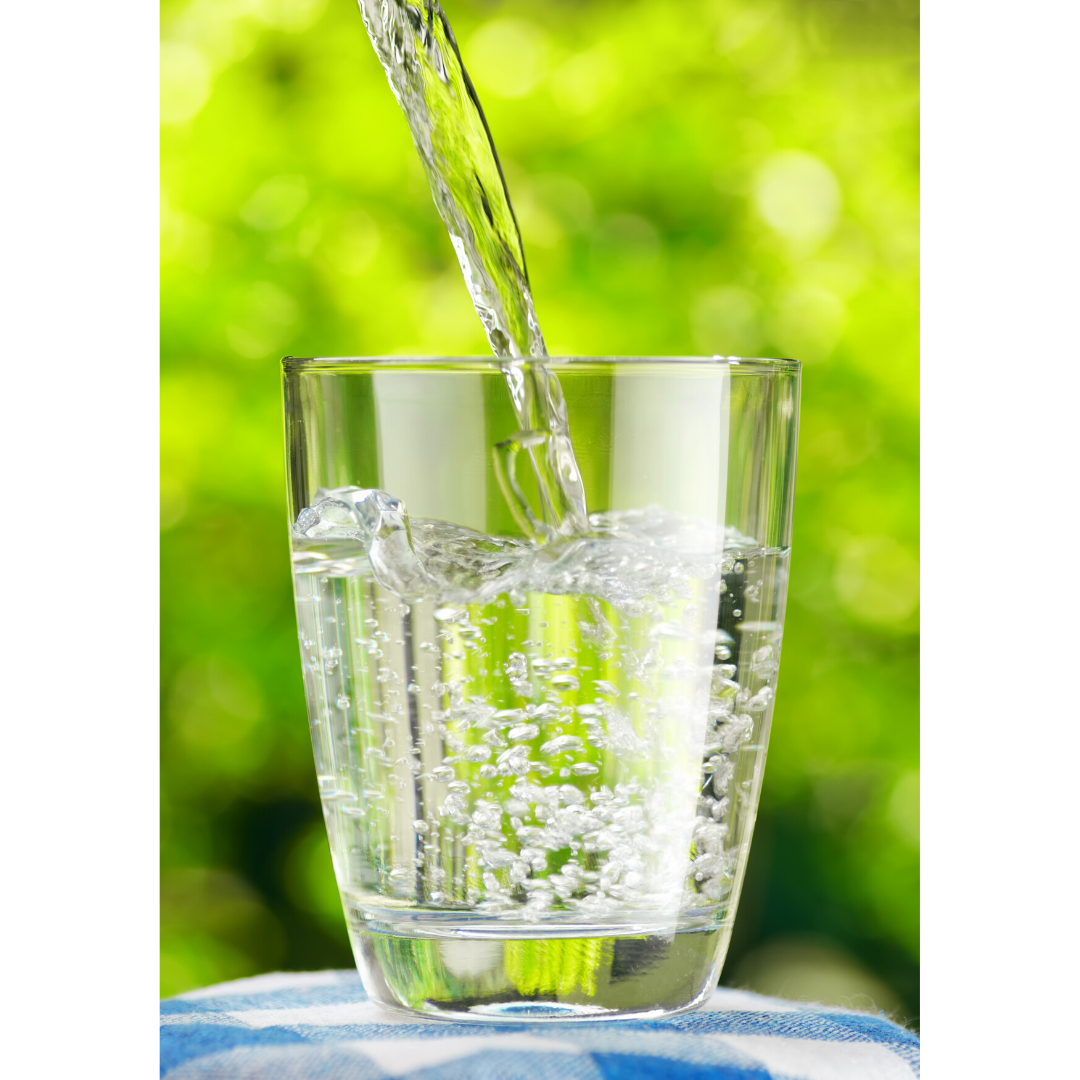 2 вопроса!
Renegade Letters г and ч
Inductive Reasoning
You divine the rules
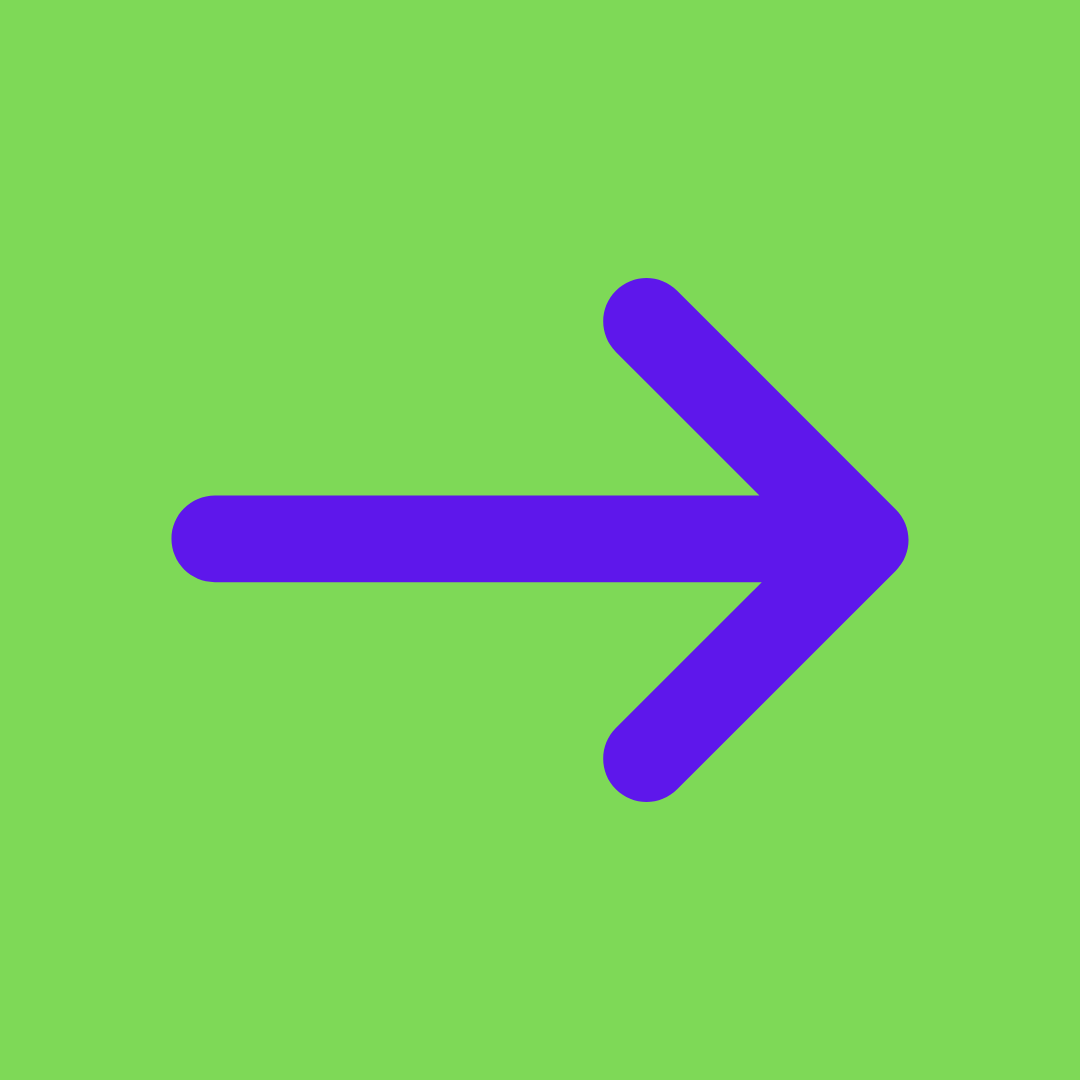 You observe things
Deductive Reasoning
You learn the rules
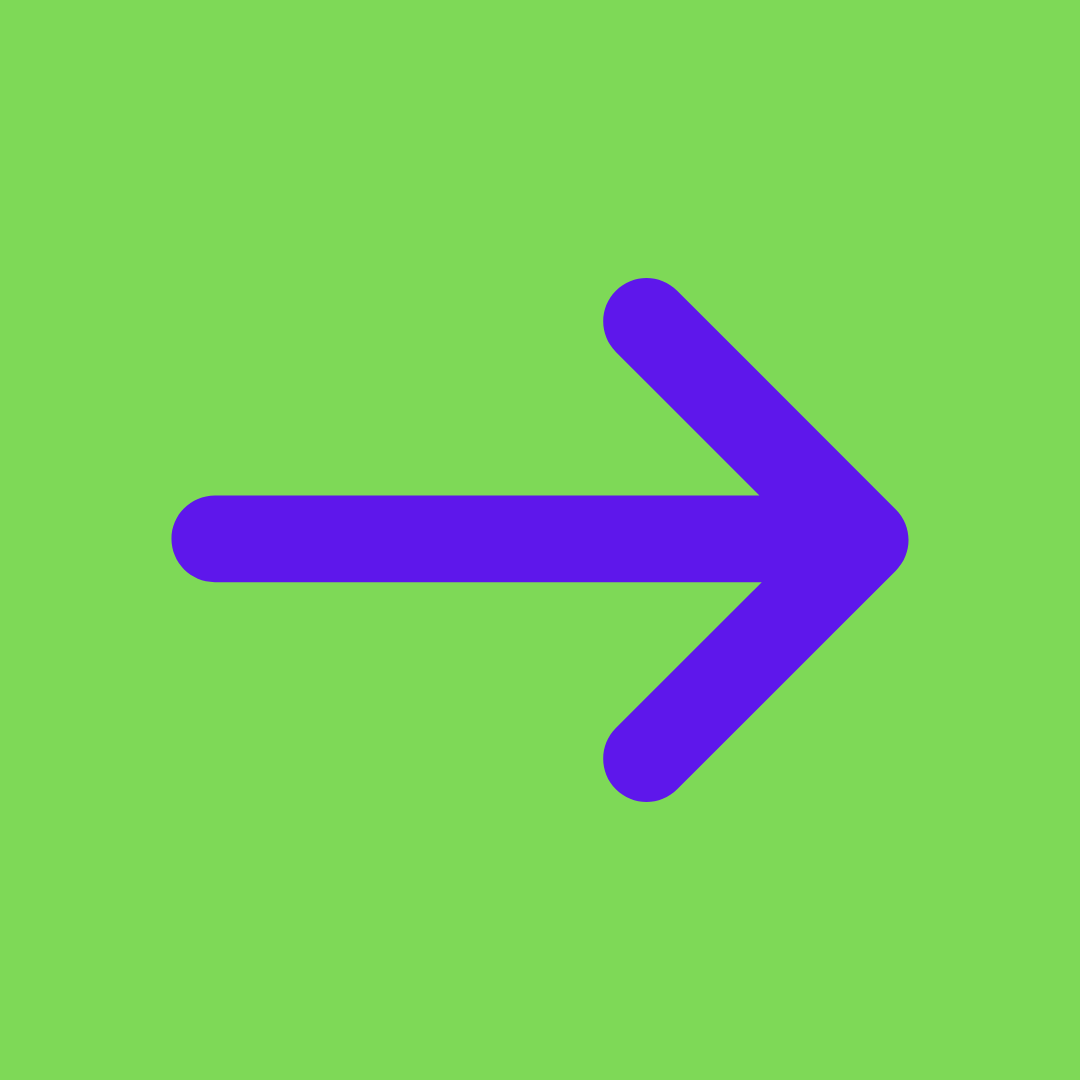 You apply them
The Letter «г»
его́, кого́, чего́, сего́дня
Бог, лёгкий, ага́
год, газе́та, я́года
v
x
g
When does г = v?
его́	him, it, his, its
кого́	(кто)
чего́	(что)
сего́дня	today
кни́га моего́ дру́га	my friend’s book
костю́м Желе́зного челове́ка	Iron man’s suit
жела́ю кре́пкого здоро́вья	I wish you good health
все лю́бят моего́ дру́га	everyone loves my friend
When does г = v?
его́	him, it, his, its
кого́	(кто)
чего́	(что)
сего́дня	today
кни́га моего́ дру́га	my friend’s book
костю́м Желе́зного челове́ка	Iron man’s suit
жела́ю кре́пкого здоро́вья	I wish you good health
все лю́бят моего́ дру́га	everyone loves my friend
When does г = v?
его́	him, it, his, its
кого́	(кто)
чего́	(что)
сего́дня	today
кни́га моего́ дру́га	my friend’s book
костю́м Желе́зного челове́ка	Iron man’s suit
жела́ю кре́пкого здоро́вья	I wish you good health
все лю́бят моего́ дру́га	everyone loves my friend
Where does г = v?
When does г = v?
его́	him, it, his, its
кого́	(кто)
чего́	(что)
сего́дня	today
кни́га моего́ дру́га	my friend’s book
костю́м Желе́зного челове́ка	Iron man’s suit
жела́ю кре́пкого здоро́вья	I wish you good health
все лю́бят моего́ дру́га	everyone loves my friend
Where does г = v?
At the ends of words (with a few exceptions)
When does г = v?
его́	him, it, his, its
кого́	(кто)
чего́	(что)
сего́дня	today
кни́га моего́ дру́га	my friend’s book
костю́м Желе́зного челове́ка	Iron man’s suit
жела́ю кре́пкого здоро́вья	I wish you good health
все лю́бят моего́ дру́га	everyone loves my friend
мно́го      стро́го     до́рого
The Letter «г»
его́, кого́, чего́, сего́дня
Бог, лёгкий, ага́
год, газе́та, я́года
v
x
g
When does г = x?
Xóspъd’i!
Го́споди! 
God
Box
Бог 
ага́ 
∧ха́
oхó
ого́ 
Exclamations
гм… 
хm…
When does г = x?
лёгкий  (lightweight; easy)
“easy”
легко́ 
l’ixkó
мя́гкий  (soft to the touch)
“soft”
мя́гче 
m’áxč’ъ
тяжёлый  (heavy; difficult)
“heavy”
отягчённый 
∧t’ixč’о́nnyj
When does г = x?
God
Exclamations
“easy”, “soft”, “heavy”
When does г = g?
Everywhere else.  : )
Renegade Letters г and ч
What about ч?
что, что́бы, коне́чно, ску́чно
When does ч = š?
что  (what; that; why)
что 
što
чтобы  (in order to; that)
štо́by
что́бы 
коне́чно  (of course)
k∧n’éšnъ
коне́чно 
ску́чно  (boring)
skúšnъ
ску́чно 
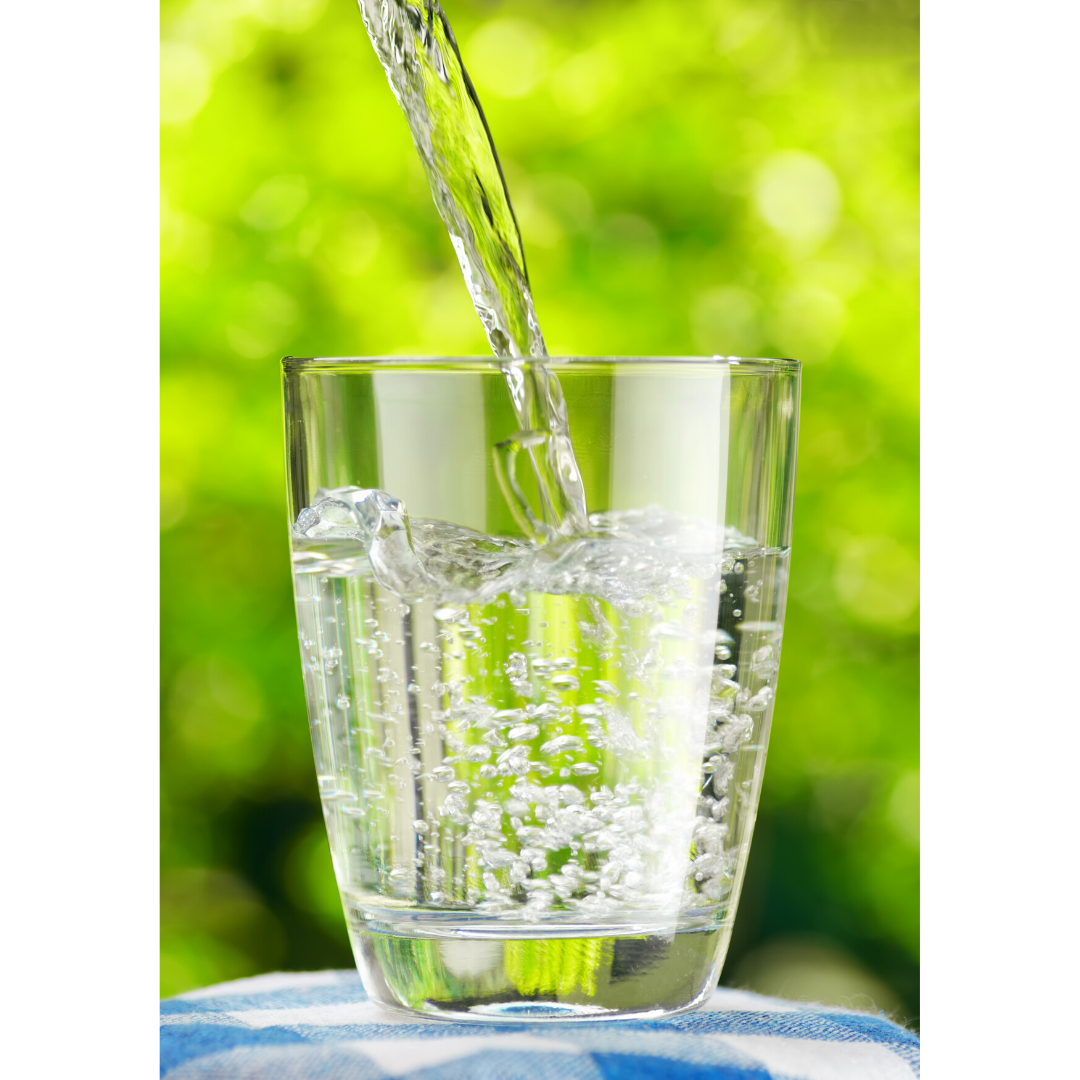 2 вопроса!
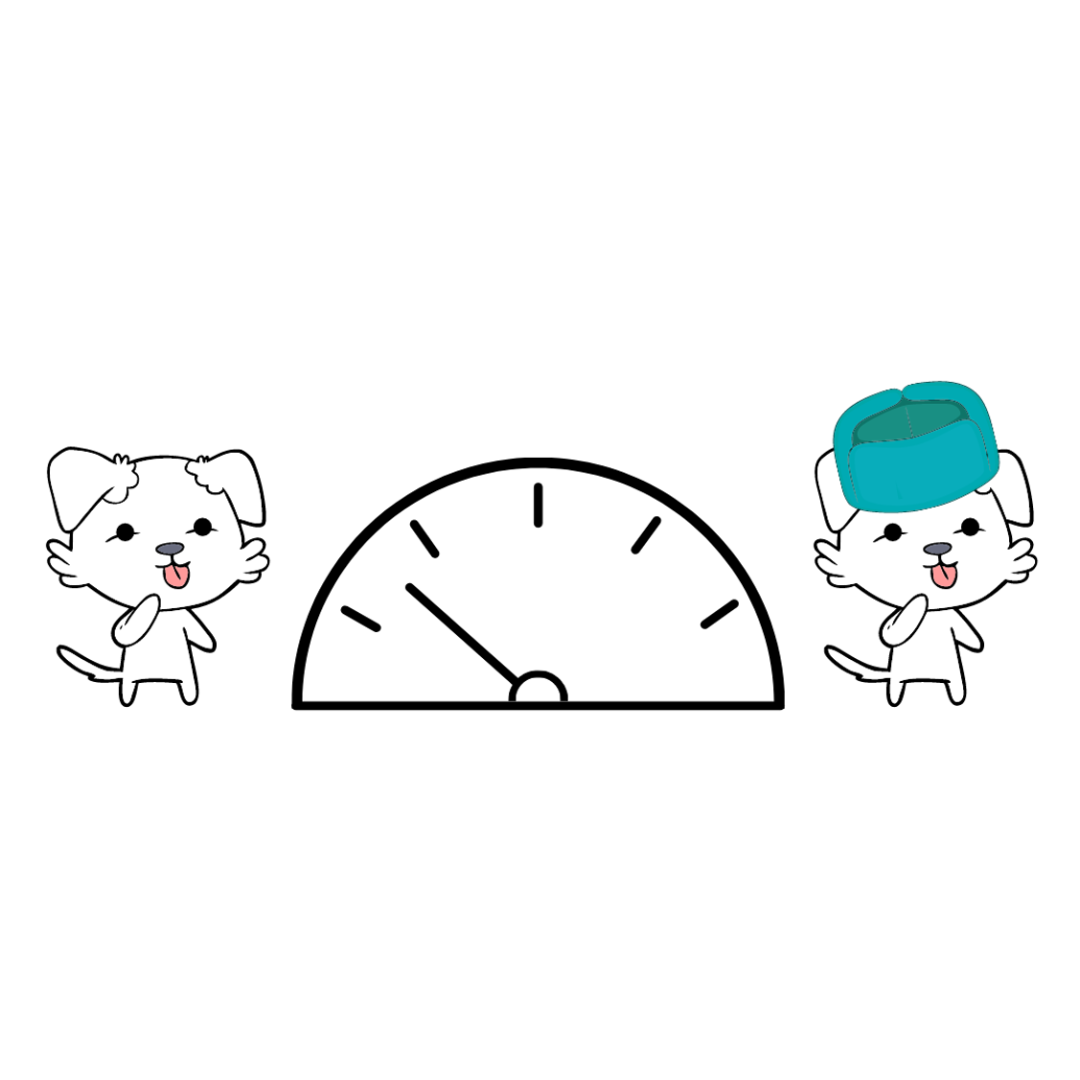 What should I do before the next class & when?
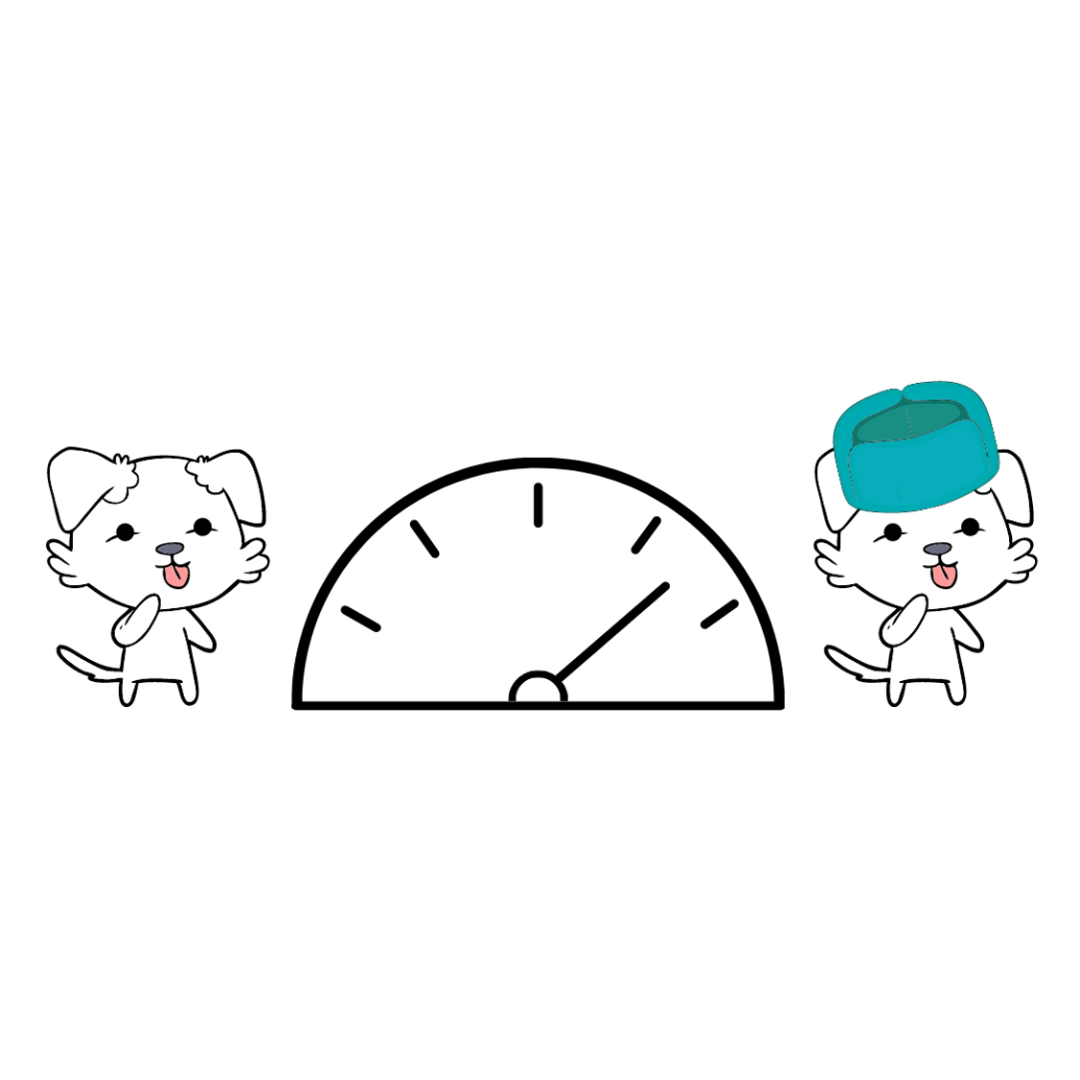 What should I do before the next class & when?
Daily Homework
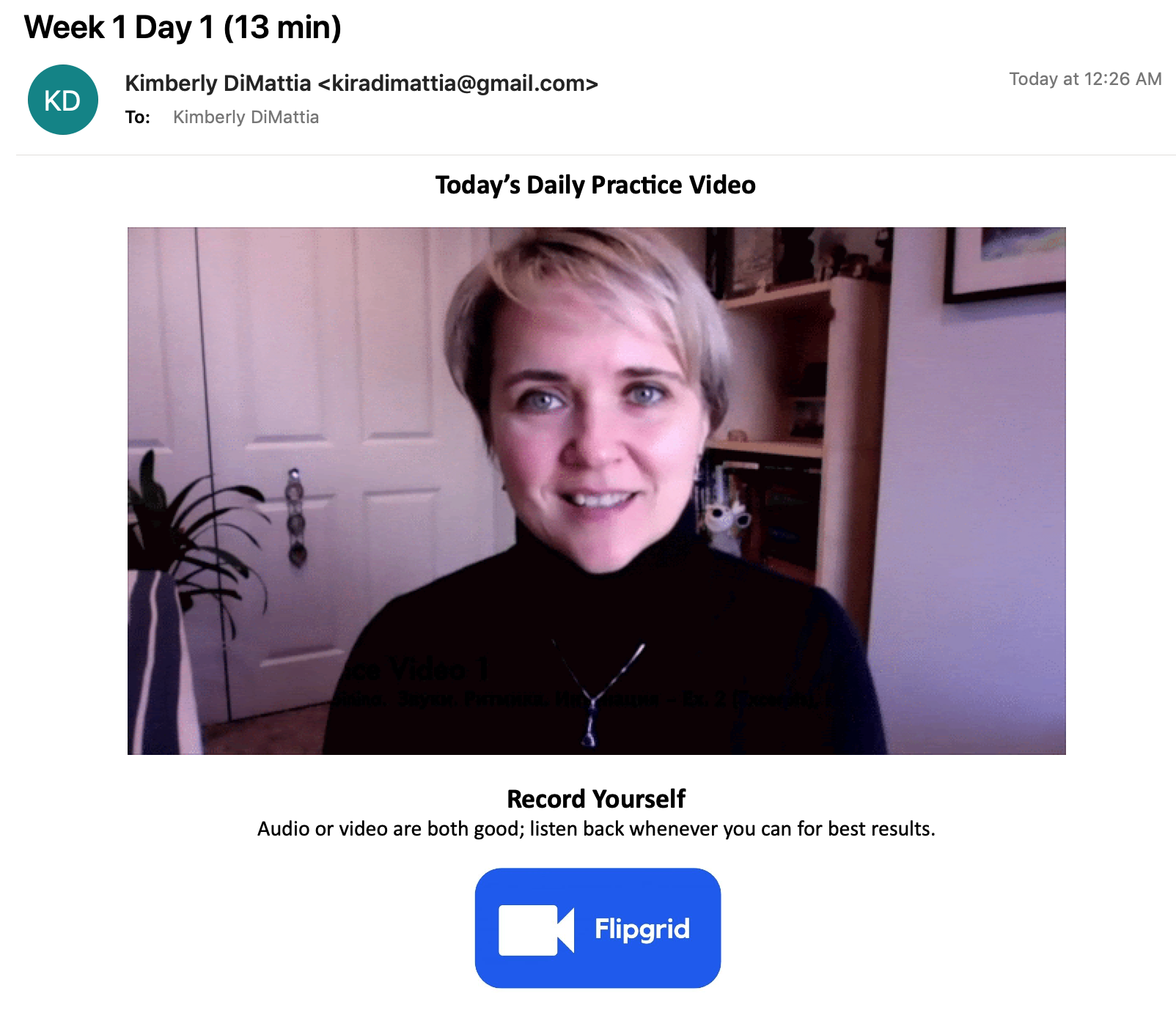 Optional Check-Ins
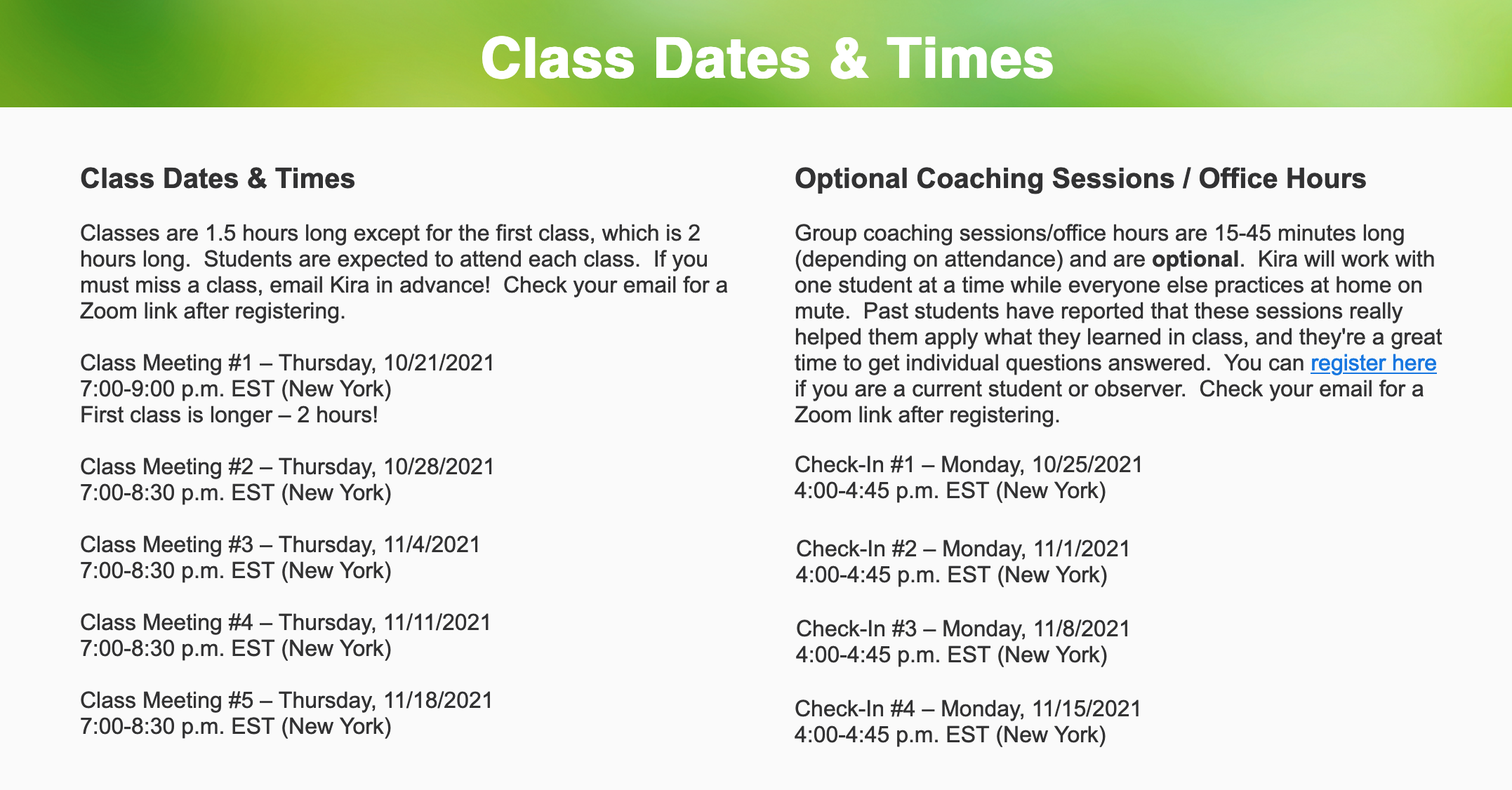 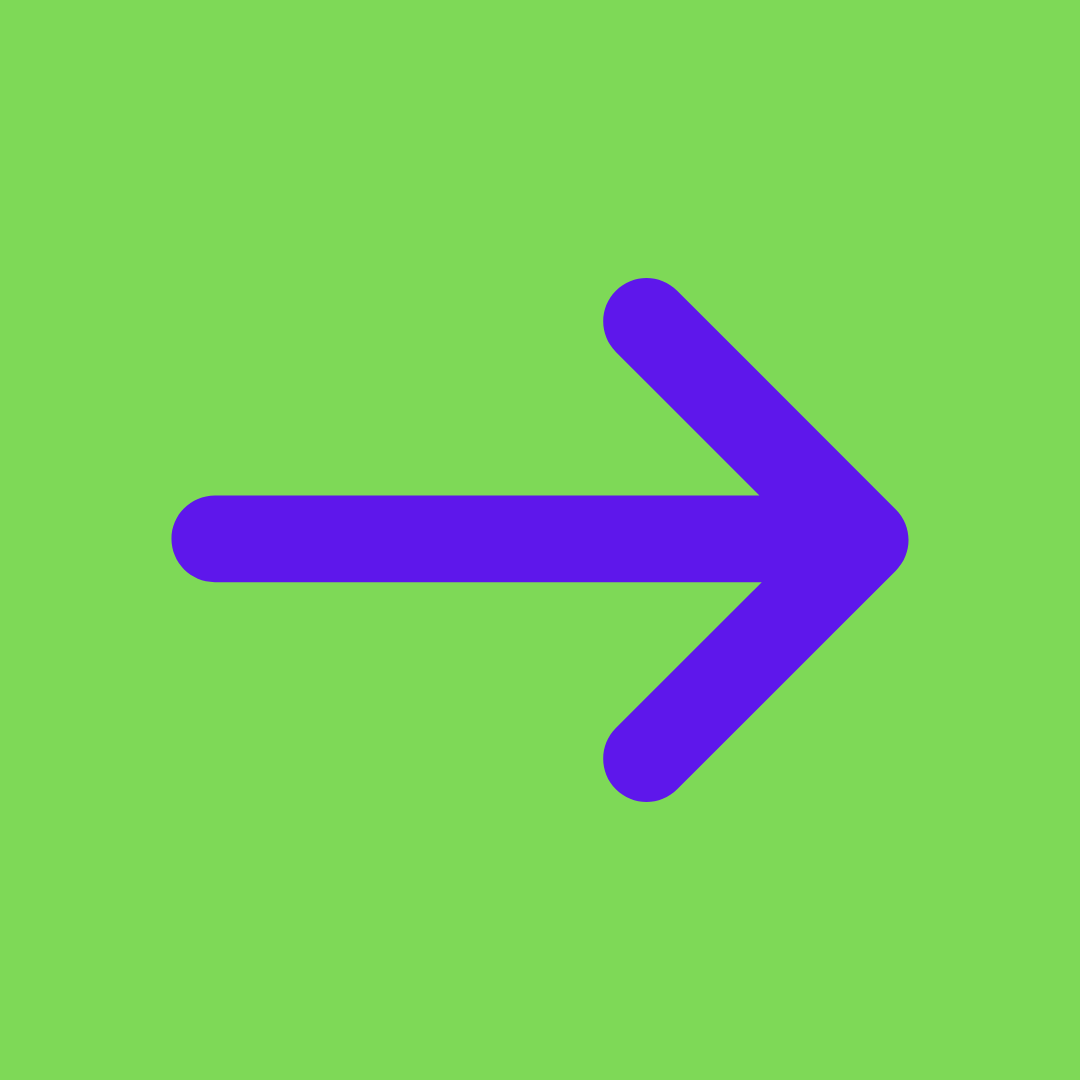 Next time...!
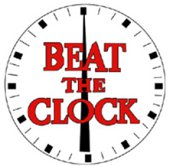 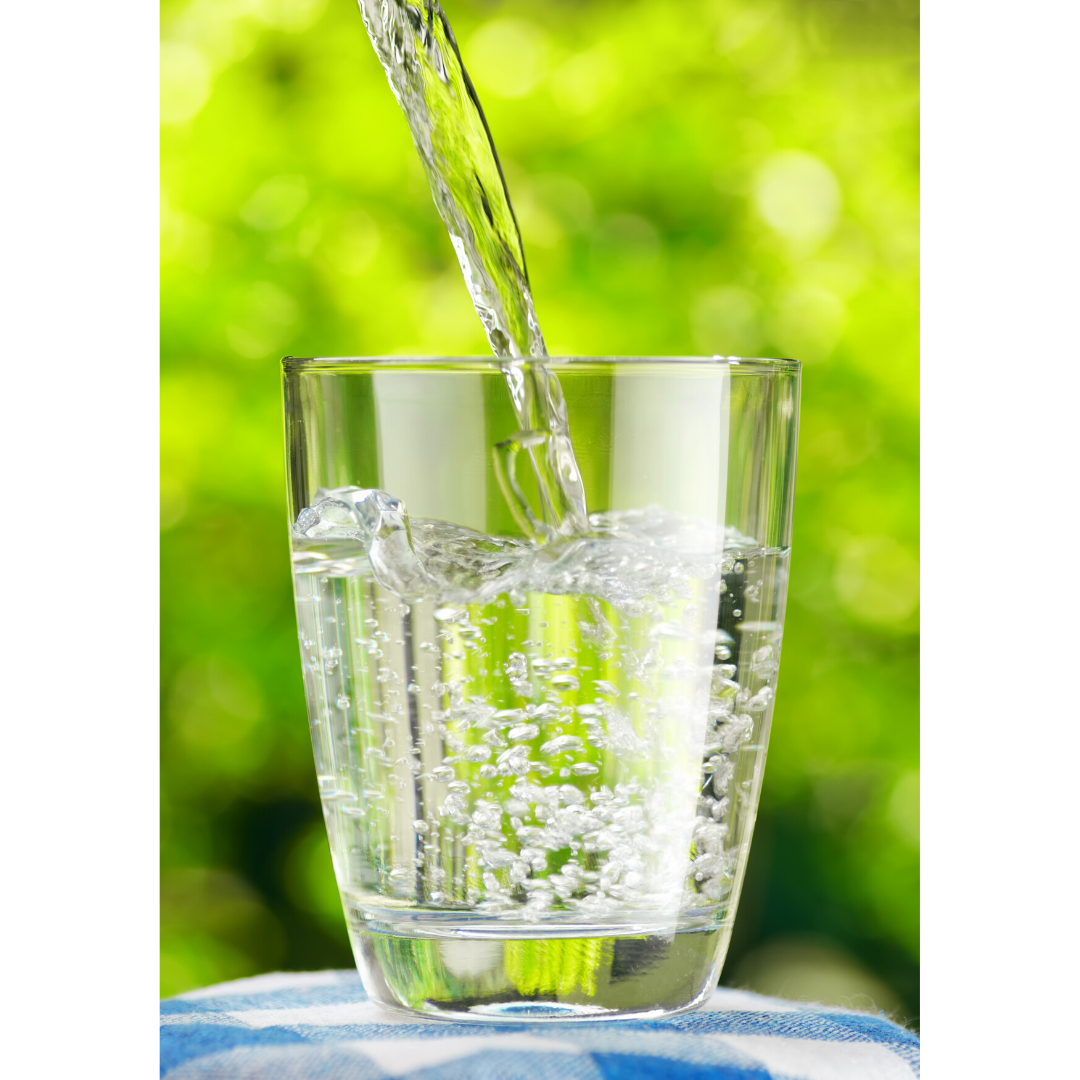 2 вопроса!
How can I support Kira?
?
[Speaker Notes: Sometimes people ask me...]
How can I support Kira?
2) Become an ambassador
1) Check out Kira’s other stuff
If you love Kira’s stuff, you could tell:

fellow Russian students
teachers
Reddit!
learnrussianwithkira.com
patreon.com/learnrussianwithkira
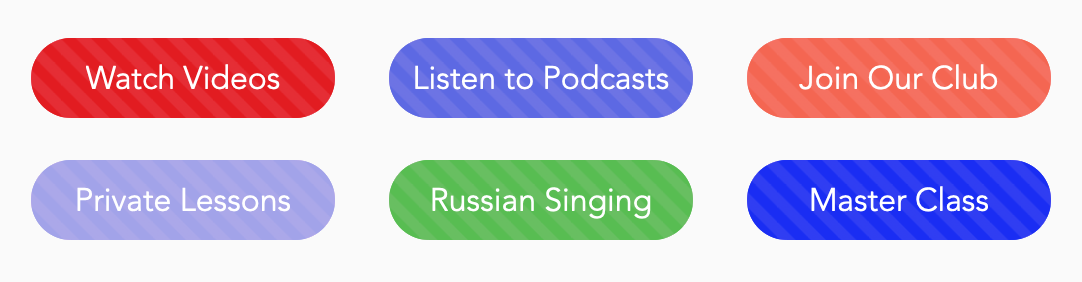 learnrussianwithkira.com
4) Buy Kira a coffee : )
3) Become a Patron
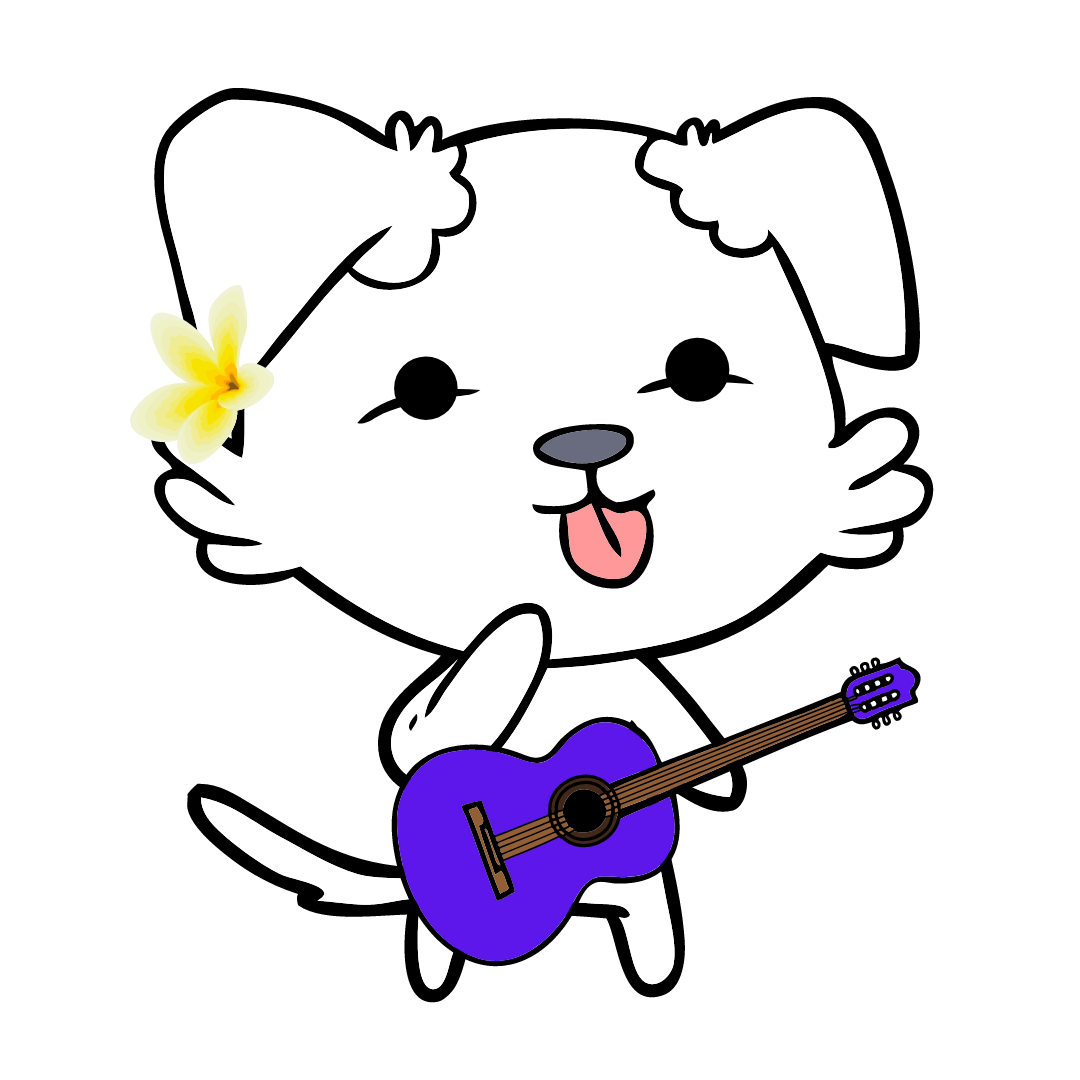 At the $5 a month level:

exclusive podcast focused on sounds
library of podcast episodes
optional texts & emails
patreon.com/learnrussianwithkira
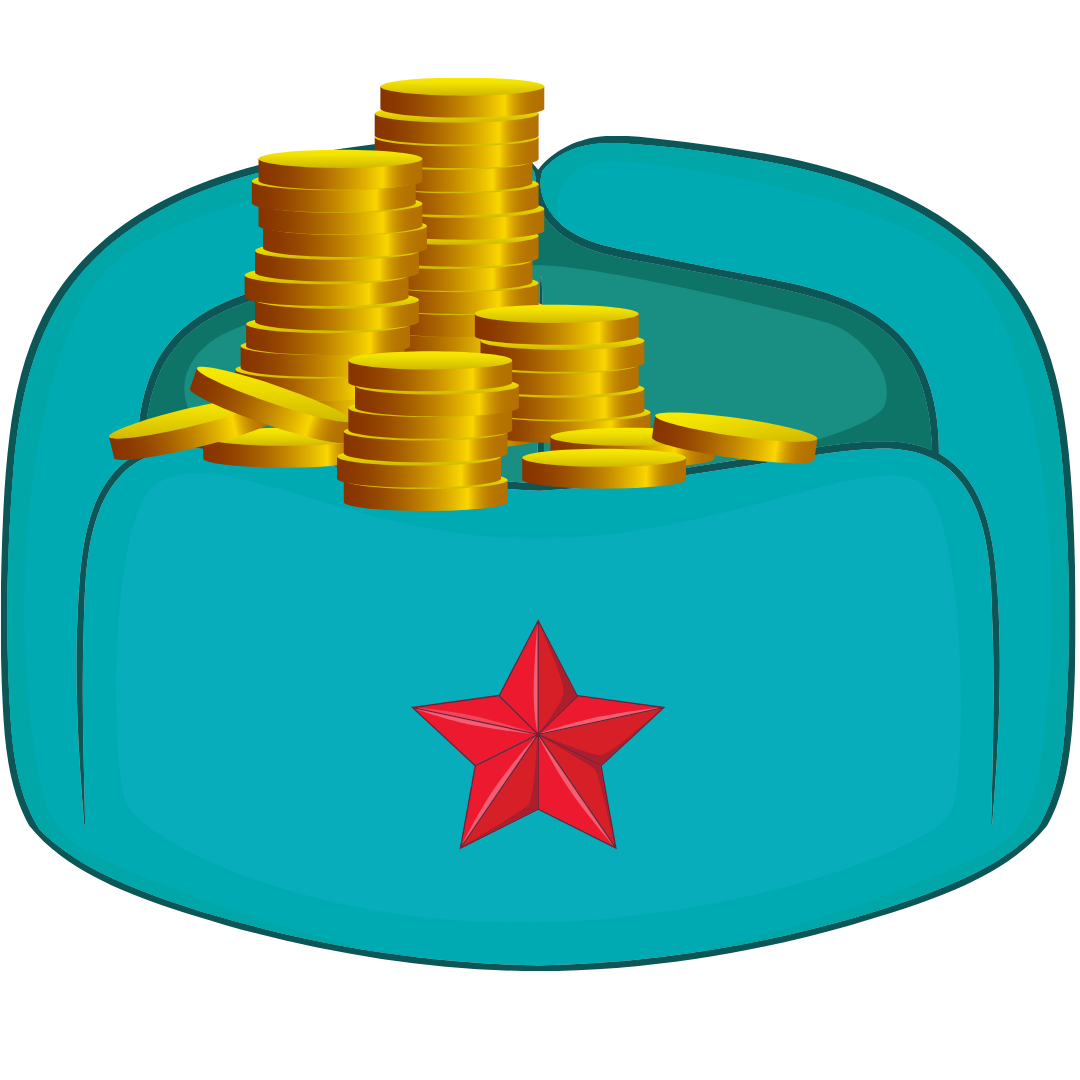 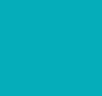 buymeacoffee.com/kiradi
[Speaker Notes: Sometimes people ask me...]
Chat & Sing!(Kira – stop sharing your screenand remember to use the букс!)
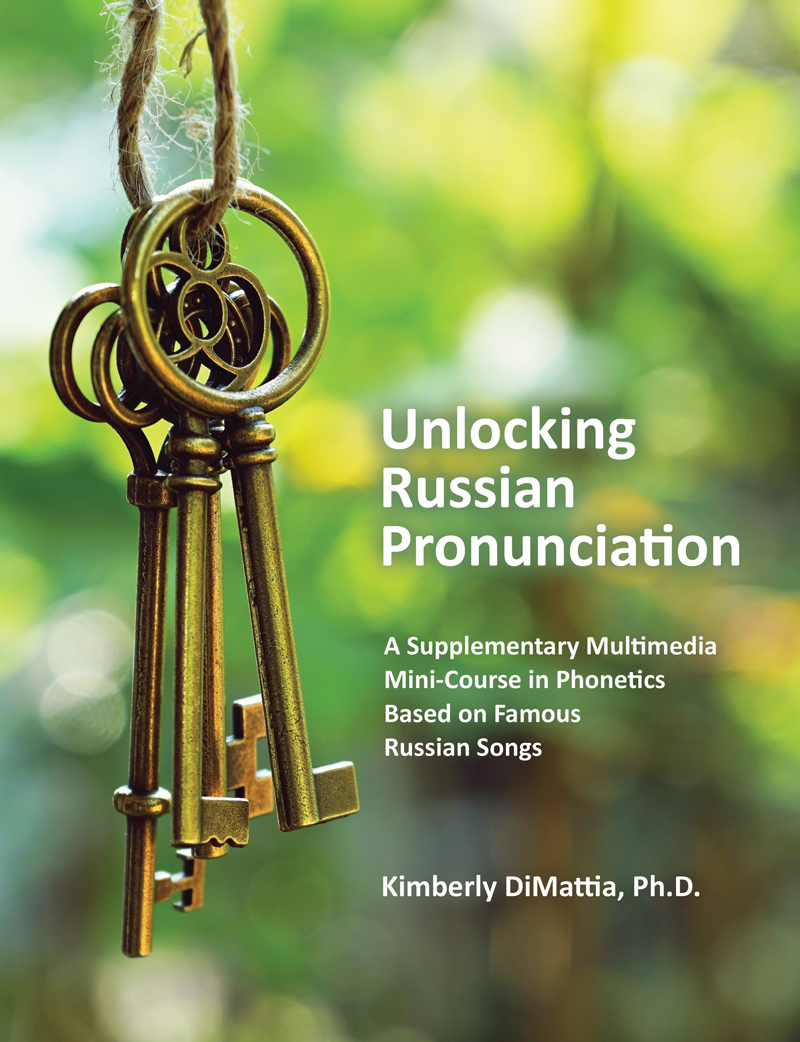 Are you a teacher?
Would you like to use this PPT?

Please do!  Take it, tweak it, share it – just please include “based on Unlocking Russian Pronunciation by Kimberly (Kira) DiMattia” in it.

In return, I would love it if you would share these two links with your students:  

www.learnrussianwithkira.com
www.patreon.com/learnrussianwithkira 

Спасибо!
Kimberly DiMattia, kiradimattia@gmail.com
[Speaker Notes: Use real-life hands!  Participants can’t see the digital ones.]